Iridaceae


* herbacées, vivaces par rhizome, tubercule ou bulbe
* fl. parfois zygomorphe (Gladiolus sp ou glaïeul)
*3T+3T’ + 3E + 3C
*ovaire infère
*stigmates pétaloïdes
* fruit : capsule
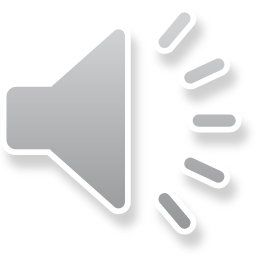 Iridaceae
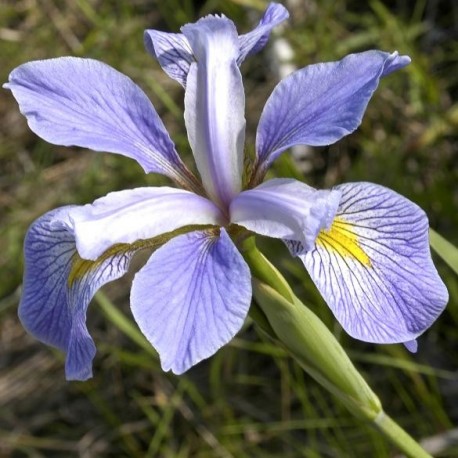 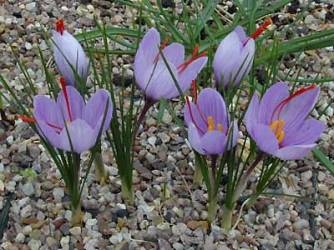 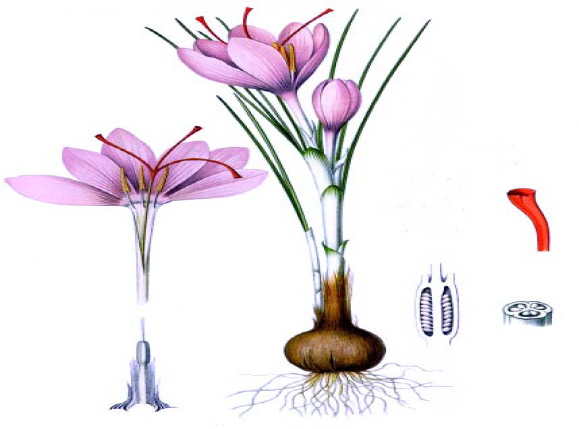 Iris sp.
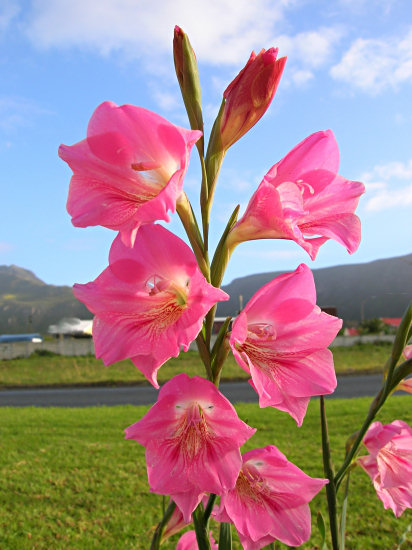 Crocus sativus, stigmates donnent le safran
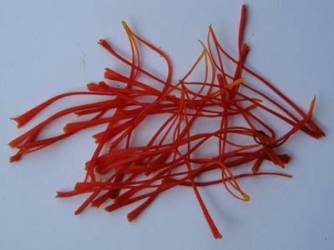 Gladiolus byzantinus
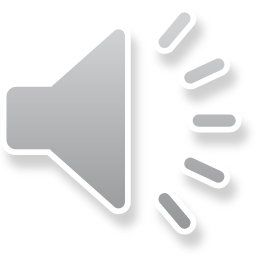 Orchidaceae

> 20 000 espèces à l’échelle mondiale
*pl. terrestres, épiphytes, parasites,…
*en général 2 tubercules ovoïdes chez les espèces terrestres
* symbiose avec champignon (Rhizoctonia)
*fl. Zygomorphe à périanthe dialytépale à 1T interne développé nommé  labelle
organes reproducteurs soudés en un gynostème
* en général 1 seule étamine fertile, pollen regroupé le plus souvent
en 2 pollinies réunies par le rétinacle gluant
* 3 carpelles, ovaire infère, uniloculaire,
* fruit : capsule; graines  à embryon indifférencié
pollinisation entomophille
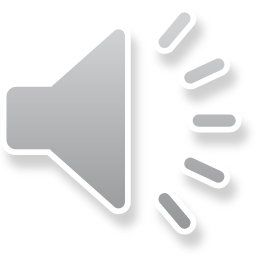 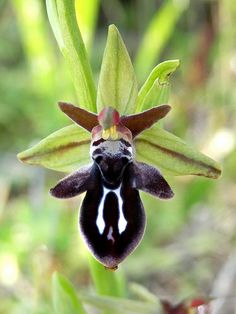 Orchidaceae: symbiose avec champignon (Rhizoctonia)
 périanthe dialytépale zygomorphe; :
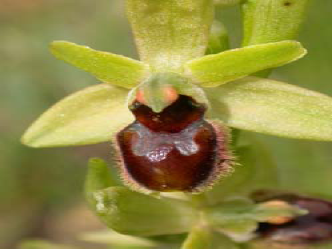 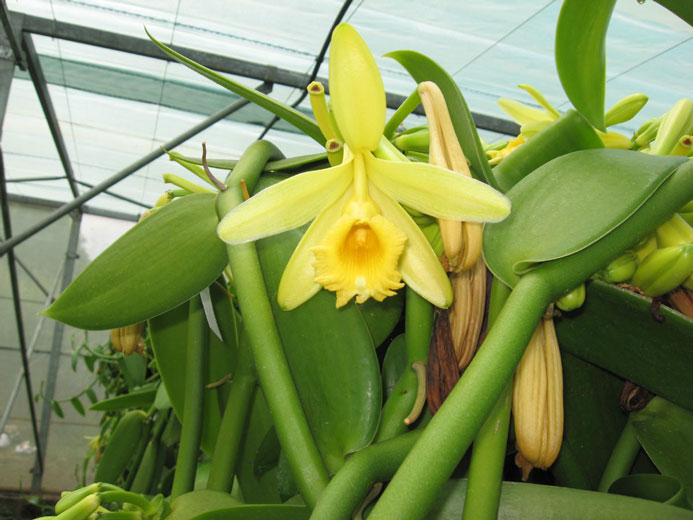 Orchys sp.
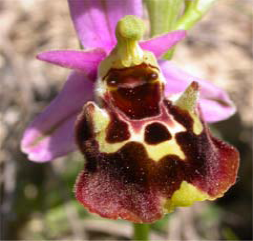 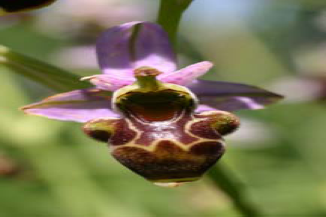 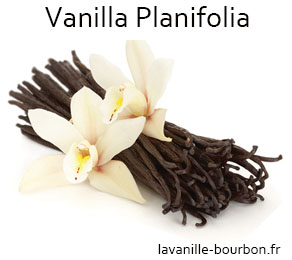 Ophris sp
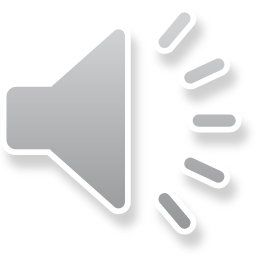 Vanilla planifolia
Arecaceae
*pl. des régions chaudes
* tige formée par la base des feuilles tombées, diamètre uniforme de la base au sommet = stipe
*feuilles en bouquet terminal: pennées ou palmées
* spadice ramifié
* trimèrie ou dimèrie (3 pièces ou 2 pièces par verticille floral)
*fruit : baie  (dattes) ou drupe (noix de Cocos nucifera)
* très grande importance économique : 
	alimentation (palmier dattier, cocotier)
	huile (palmier à huile)
	fibres (raphia, rotin, crin végétal)
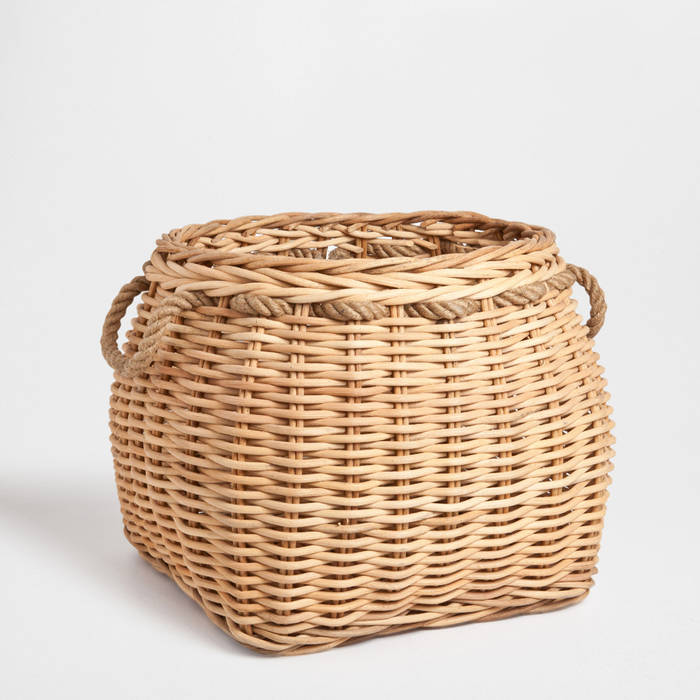 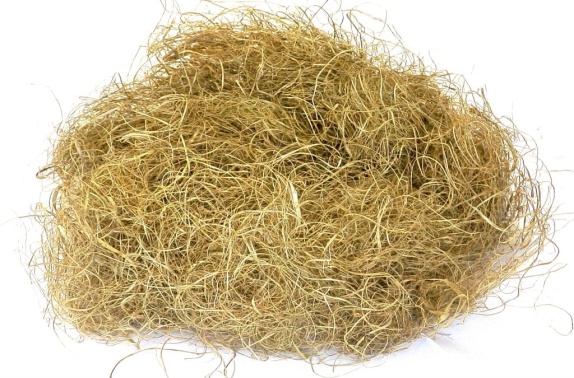 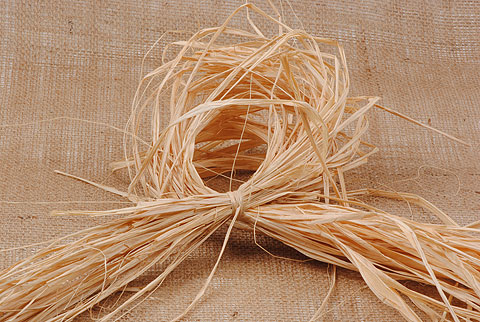 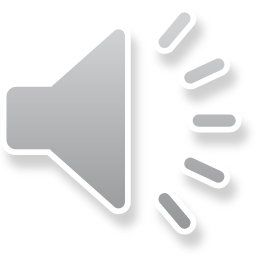 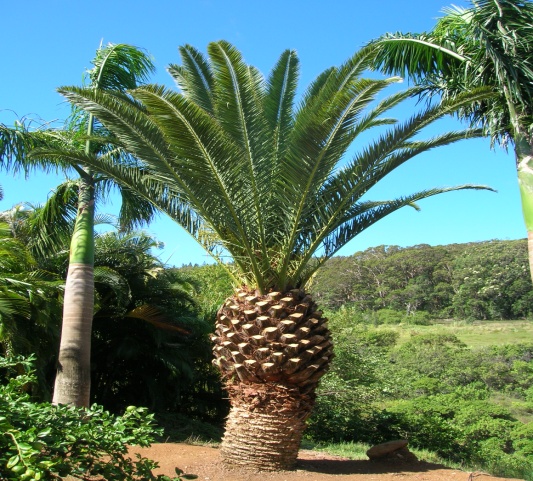 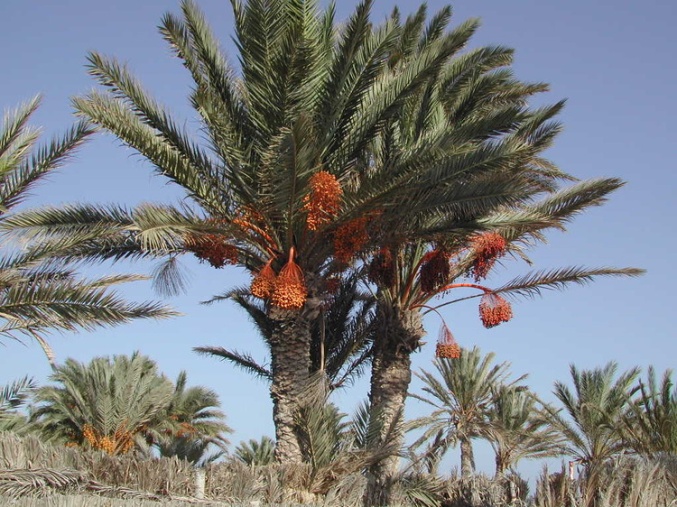 Arecaceae
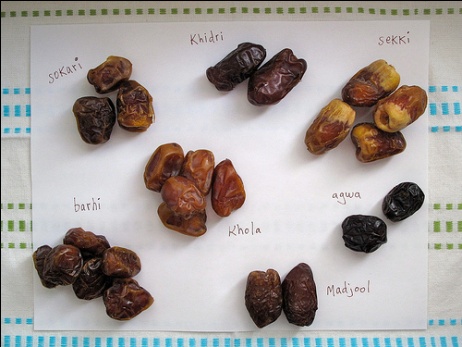 Phoenix canariensis
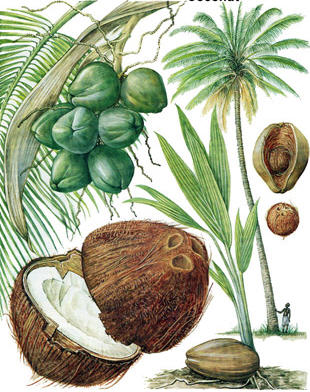 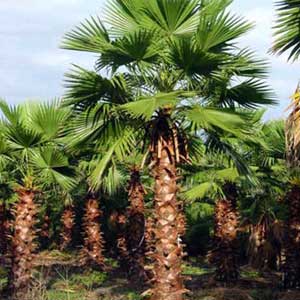 Phoenix dactylifer, « nkhal »
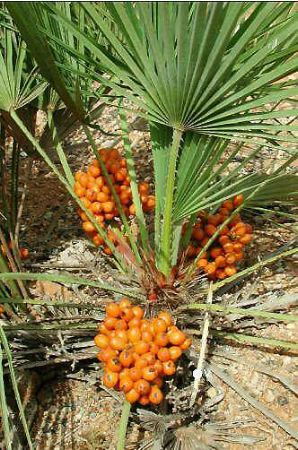 Washingtonia sp.
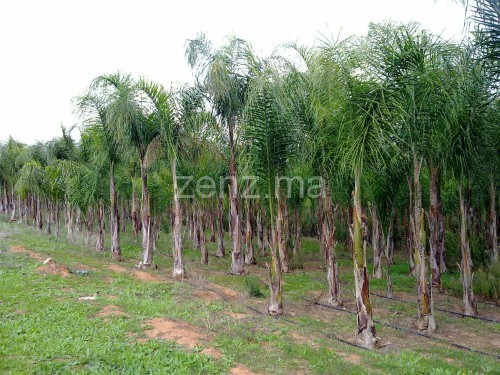 Cocos nucifera
Chamerops humilis, « doum »
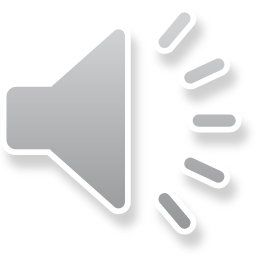 Cocos plumosus
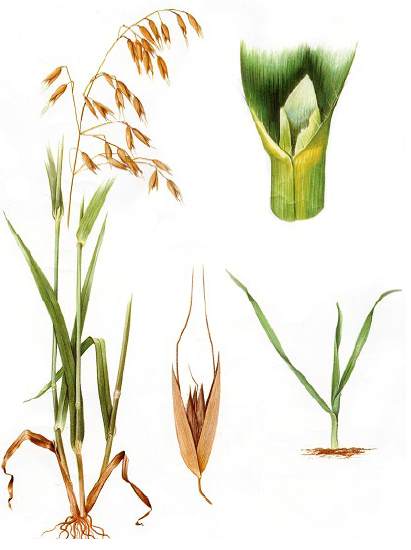 Poaceae ou Graminées
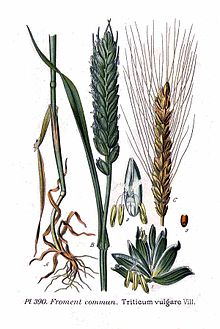 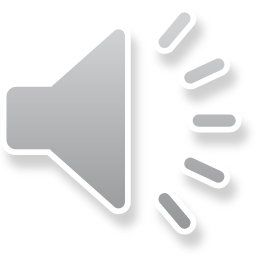 Poaceae ou Graminées 


Ce sont des plantes en général herbacées, annuelles ou vivaces à tige cylindrique, creuse et cloisonnée au niveau des noeuds, cette tige particulière est le chaume ; généralement non ramifié sauf au niveau du sol où se produit souvent le phénomène du tallage, qui conduit à la formation de touffes caractéristiques. 
La racine principale avorte, mise en place de racines très ramifiées, notamment grâce à la formation de nombreuses racines adventives naissant à la base des tiges.
Les feuilles sont alternes et distiques. Le limbe, en général linéaire à nervation parallèle, se prolonge inférieurement en une gaine fendue. Au niveau de la jonction du limbe et de la gaine, la f. peut présenter ou non une ligule et/ou 2 oreillettes. La  ligule quand elle est présent, prend soit la forme d’un étui membraneux, soit celle d’une ligne de poils, cependant elle est rarement absente.
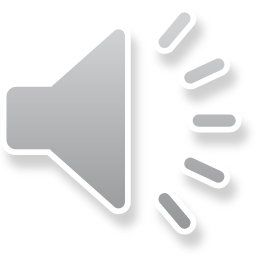 Poaceae ou Graminées 


Les fleurs, de petites tailles, sont généralement groupées en inflorescences particulières appelées épillets. Ces derniers sont rarement solitaires. Ils sont svt. groupés au niveau d’un rachis (axe principale de l’inflorescence générale) soit en grappes = panicules, soit en épis. Le rachis est de forme variable parfois excavé. A la suite d’avortement, les fl. habituellement hermaph., peuvent devenir unisexuées ou complètement stériles. La combinaison et la disposition au sein d’un épillet de ces types de fl. sont caractéristiques. 
Un épillet typique comporte une paire (rarement plus) d’écailles appelées glumes (G) (une G inférieure = G < externe et une G sup. = G >) avec au-dessus une à plusieurs fl. distiques alternant le long de 2 côtés d’un axe secondaire (rachéole) svt. en zig-zag. A maturité, la rachéole se désarticule svt au-dessus des G et entre les fl. Les 2 G peuvent être égales ou inégaleset sont svt. parcourues par un nombre caractéristiques de nervures. Certains genres présentent à la base de l’épillet une des 2 G seulement. Rarement les G sont absentes. Parfois les G sont doublées d’un involucre supplémentaires à la base de 1 ou de plusieurs épillets.
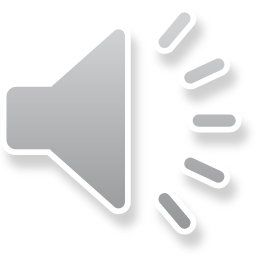 En allant de l’extérieur vers l’intérieur, une fl. comporte les organes suivants :
	*Une paire d’écailles subopposées appelées glumelles (gl) : la gl < ou lemme couvre ± complétement la gl > ou paléole. La lemme est svt égale ou plus longue que la paléole, rarement plus courte. La paléole est svt parcourue par 2 nervures. Elle est interprétée de ce fait comme le reste du cycle externe trimère d’un périanthe ancestral dont il ne reste que 2 éléments soudés. Selon ce point de vue, la lemme représenterait la bractée florale.
La lemme peut être pourvue, sur sa face externe, d’une arête dont la position et la forme sont variables. L’arête peut être terminale,subtermianle ou dorsale ; aussi elle peut être droite, genouillée ou tortillée. Parfois l’arête est trifide ou 9-fides.
	*Deux ou trois (rarement plus) petites écailles appelées glumellules (γ) ou lodicuels, habituellement libres. Elles représenteraient le verticille interne du périanthe. 
	*Un androcée à 3 E  (en fait le nombre varie entre 1 et 6, rarement plus) libres, à anthères dorsifixes versatiles. En effet, lorsque les E sont mûres, les fl. s’ouvrent afin de permettre aux anthères versatiles (mobiles et oscillantes) de s’exposer à l’air libre donc c’est une adaptation à la dissémination des grains de pollen par le vent.
	*Un gynécée à ovaire supère formé d’une loge uniovulée, surmonté au sommet par 2 ou 3 stigmates plumeux ; autre caractère d’adaptation afin de permettre la récolte maximum des grains de pollen.
Poaceae ou Graminées
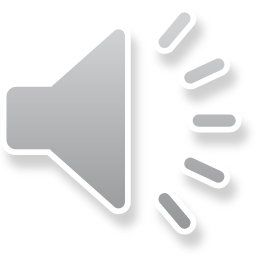 Poaceae ou Graminées 
Le fruit est un caryopse (fr. sec indéhiscent dont la graine est soudée au péricarpe). Il est svt. contenu dans les gl. persistantes (exp. orge, riz, …). La plus  grande masse de la graine correspond à l’albumen (farine) riche en amidon ; l’embryon étant petit et latéral. Une fois écrasés ou moulus les céréales donnent de la farine (albumen) et le son (péricarpe). 
Avec environ 300 esp., cette famille occupe au Maroc le troisième rang parmi les angiospermes. Cette fam. est cosmopolite et présente une large gamme d’habitats : depuis les milieux littoraux jusqu’aux prairies de hautes montagnes. Certaines graminées supportent des conditions environnementales extrêmes (humidité, sécheresse ou salinité excessive). Au niveau mondial on les trouve sur tous les continents (à l'exception des pôles) depuis les zones équatoriales jusqu'aux cercles polaires et depuis les bords de mer jusqu'au sommet des montagnes. Cette famille de plantes très « sociables » représente environ 20% de la couverture végétale du globe terrestre. Elles sont l'élément dominant de plusieurs formations végétales très étendues comme la steppe et la savane en Afrique, la prairie américaine et la pelouse alpine. Elles ont permis le développement de toute une faune herbivore.
 Cette fam. est l’une des plus importantes économiquement. Elle fournit à l’homme toutes ses plantes céréalières et de nombreuses autres plantes utiles.
Parmi les Poacées, on trouve des espèces essentielles dans l’économie  mondiale, et dont l'utilisation est vitale pour l'alimentation de l’homme et de son bétail :
- la canne à sucre, première culture mondiale par l'importance des tonnages récoltés (1,3 milliard de tonnes) et première source de sucre; 
- culture de blé tendre ; 
- les céréales cultivées : maïs (Zea mays), riz (Oriza sativum), blé (Triticum aestivum), orge (Hordeum vulgare), avoine (Avean sativa), seigle (Secale cereale), millet (Pennisetum glaucum), etc., qui occupent la moitié du total des terres  arables et produisent annuellement 2 milliards de tonnes ; 
- les céréales fournissent aussi des matières premières pour l'industrie : dérivés de l’amidon et de la fermentation alcoolique.
 - des plantes exploitées pour leurs fibres comme l’alfa, « halfa » Macrochloa tenacissima (synonyme : Stipa tenacissima) qui fournit autrefois de la pâte à papier ; des plantes à usages variés, comme les bambous (Bambusa) et le roseau (Phragmites communis) ou l’oyat (Ammophila arenaria ) qui fixent les dunes.
- plantes utilisées pour l'agrément : graminées pour gazons, terrains de sport, etc.,
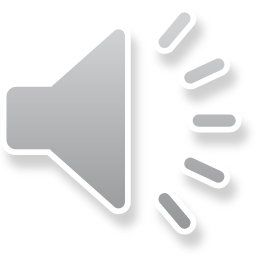 *TB: thérophyte, rarement géophyte à rhizome
Cara.  app. veg.
* talle de graminée
* port en touffe
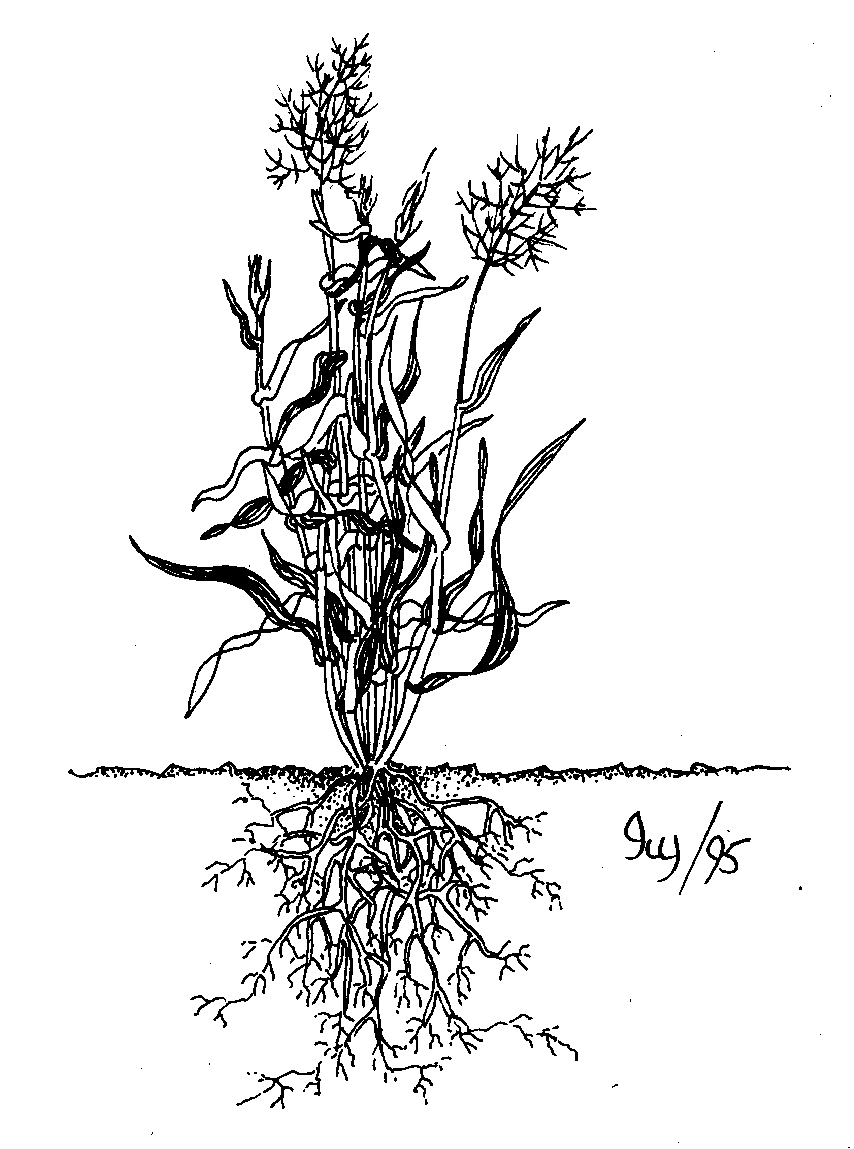 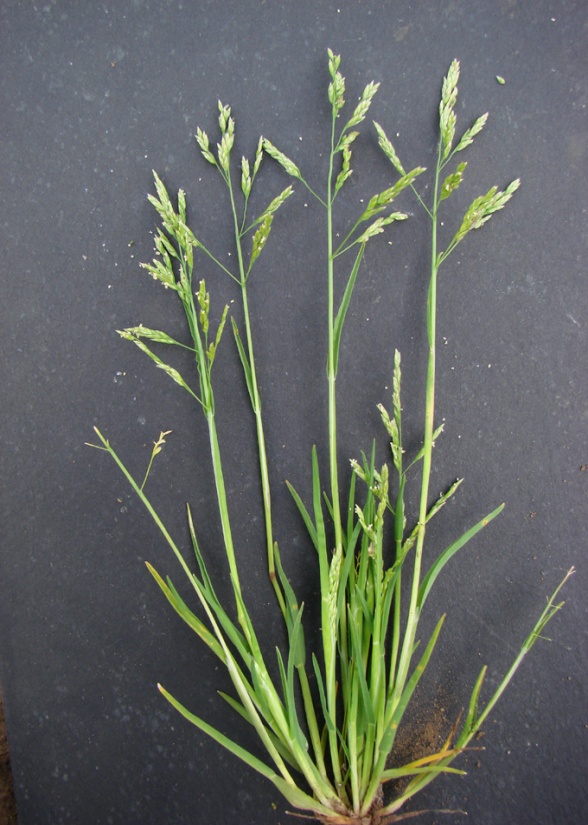 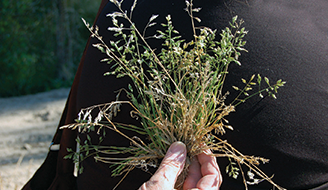 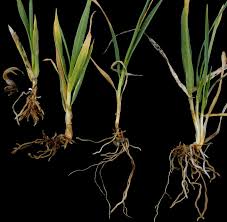 Système racinaire
fibreux adventif
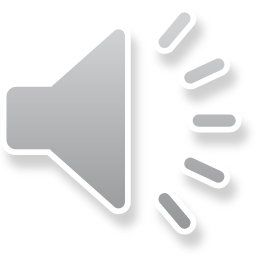 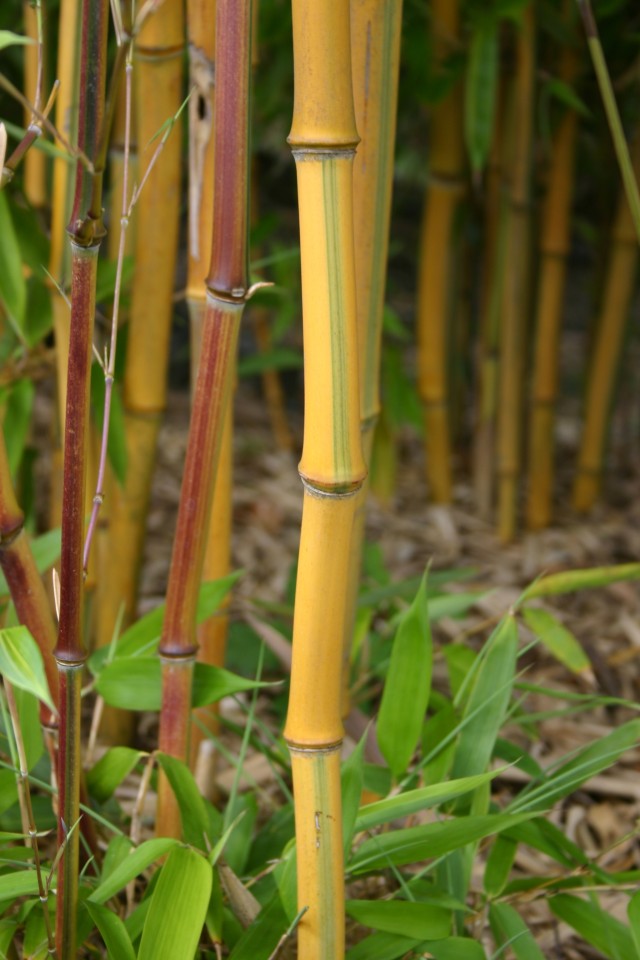 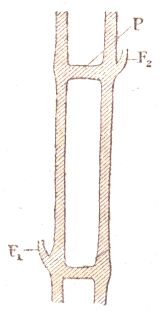 *Tige est un chaume à nœud plein et entre- nœud vide
*T.  svt tranchante
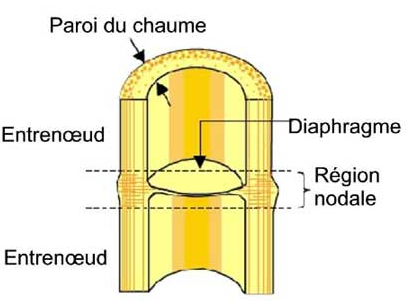 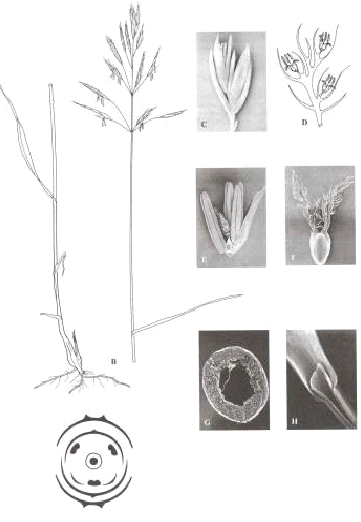 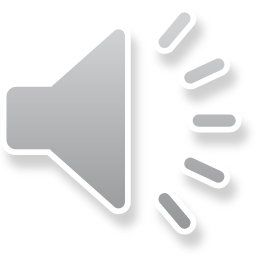 * Feuilles alternes, distiques
*F. engainantes et gaine fendue (ouverte)
*F. avec une ligule et deux oreillettes
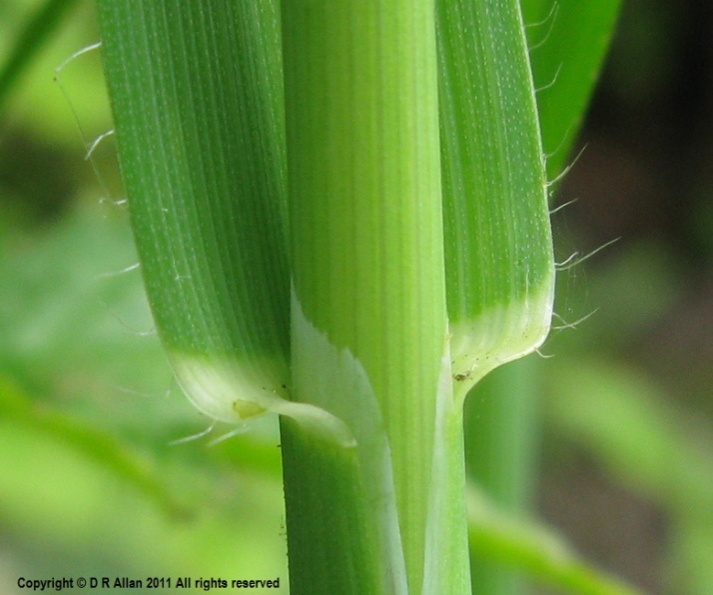 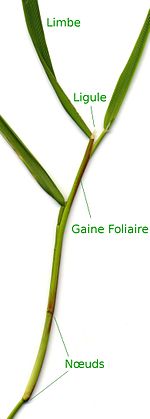 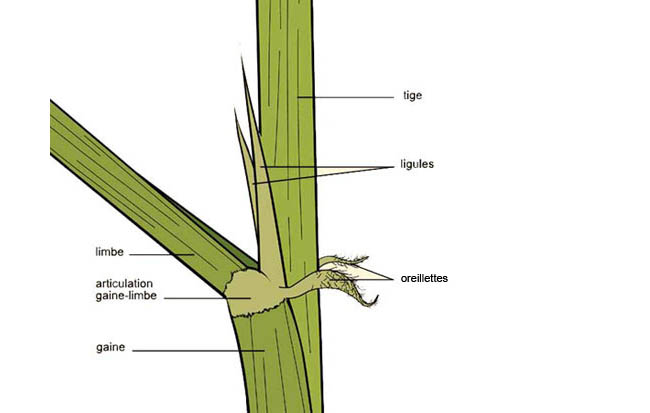 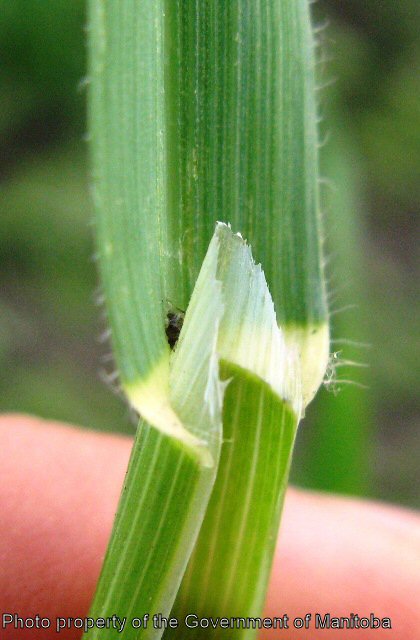 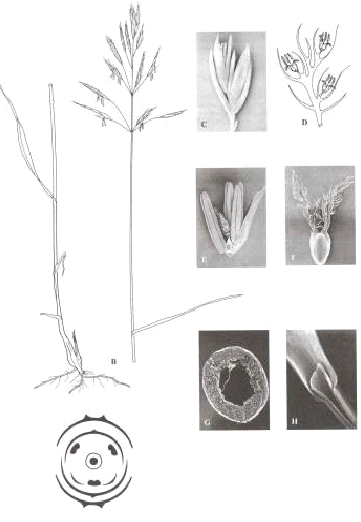 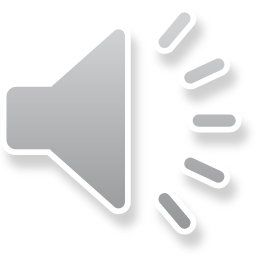 * Feuilles
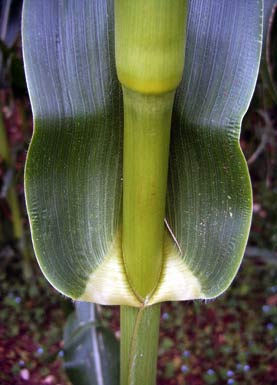 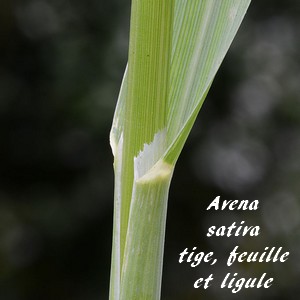 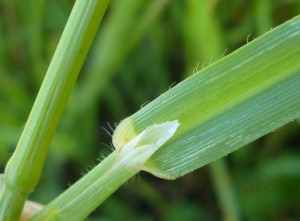 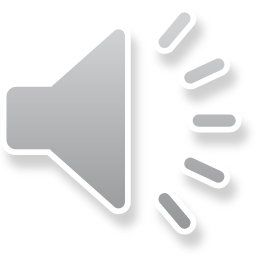 *Inflorescence générale: épi ou panicule
* Inflorescence élémentaire est l’épillet
*Rachis portant les épillets peut être droit ou à excavation
*Epillets peuvent être indépendants ou groupés par exp. par 3 chez Hordeum
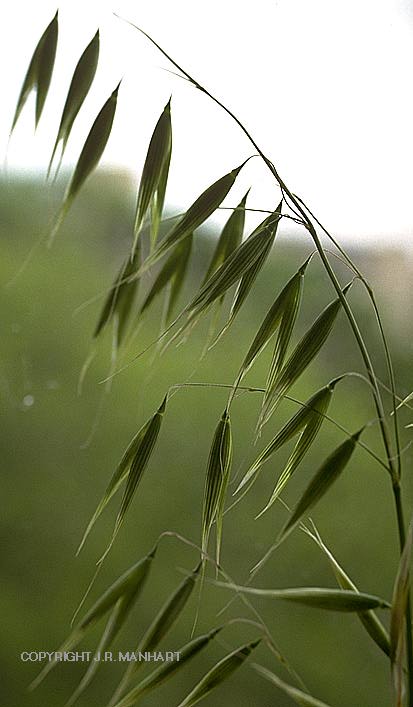 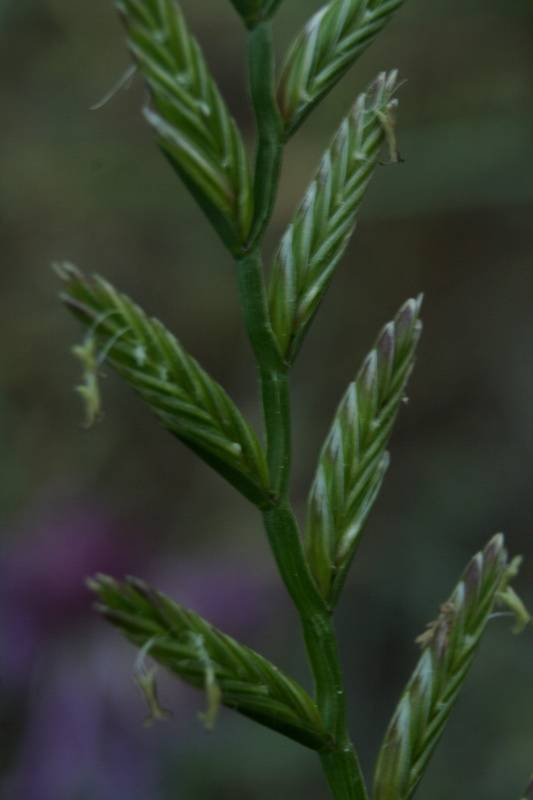 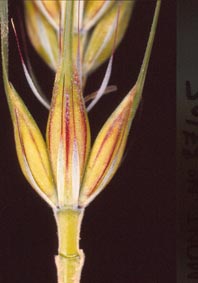 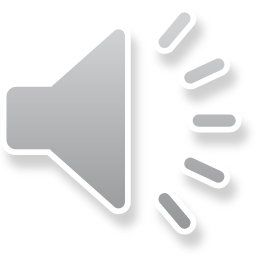 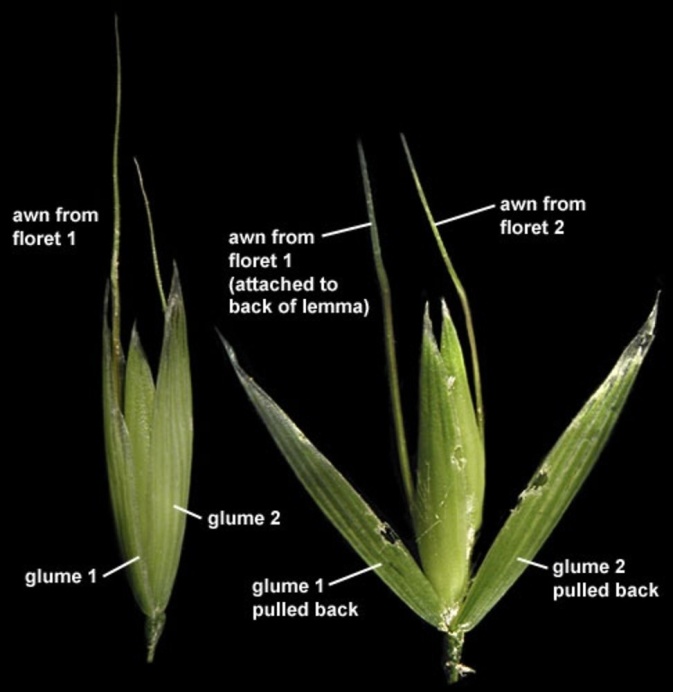 Inflore-scence élémen-taire  ou de base est l’épillet, exp. Avena sativa
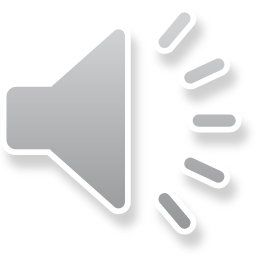 Inflorescence élémentaire de base est l’épillet
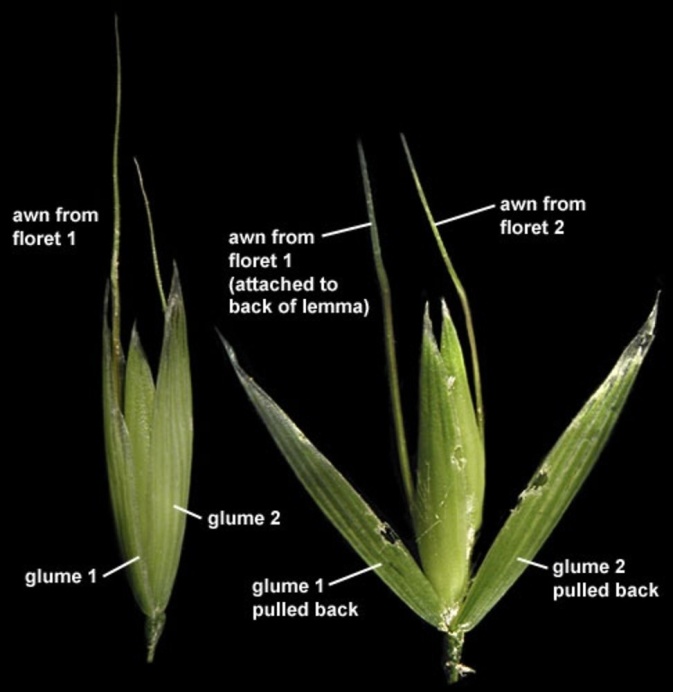 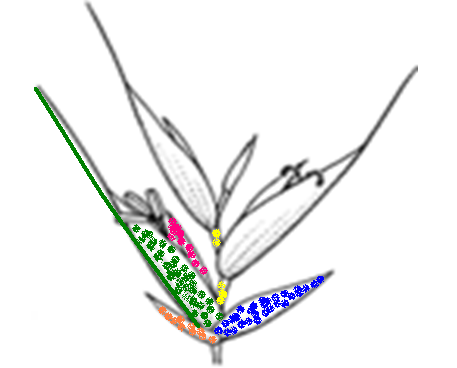 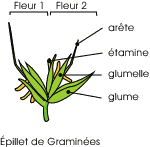 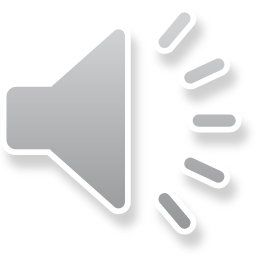 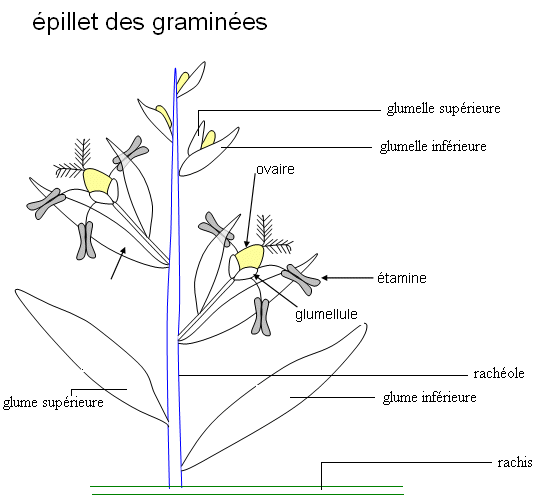 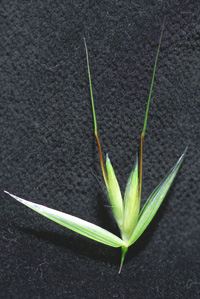 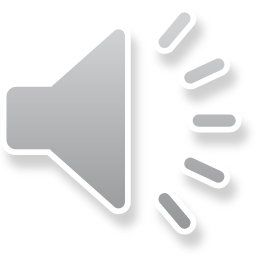 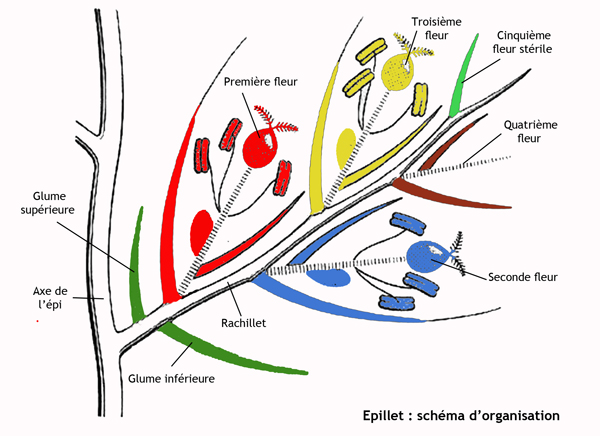 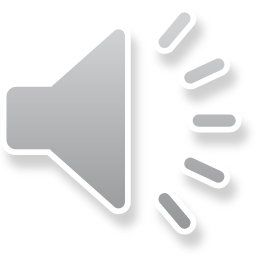 Fleur de graminée
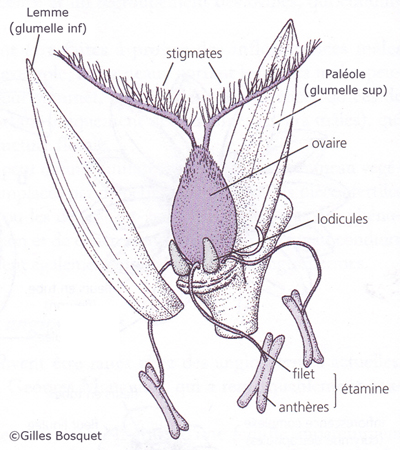 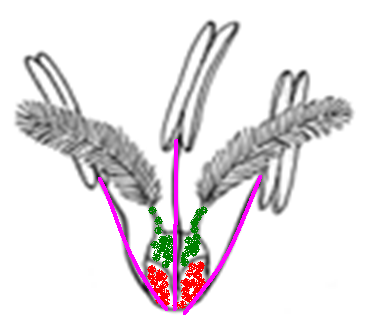 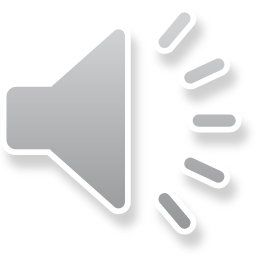 *Androcée: un verticille de 3 étamines libres
*Etam. à filet fin
*Anthère medifixe, introrse, oscillante et en forme de x
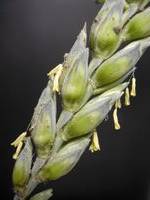 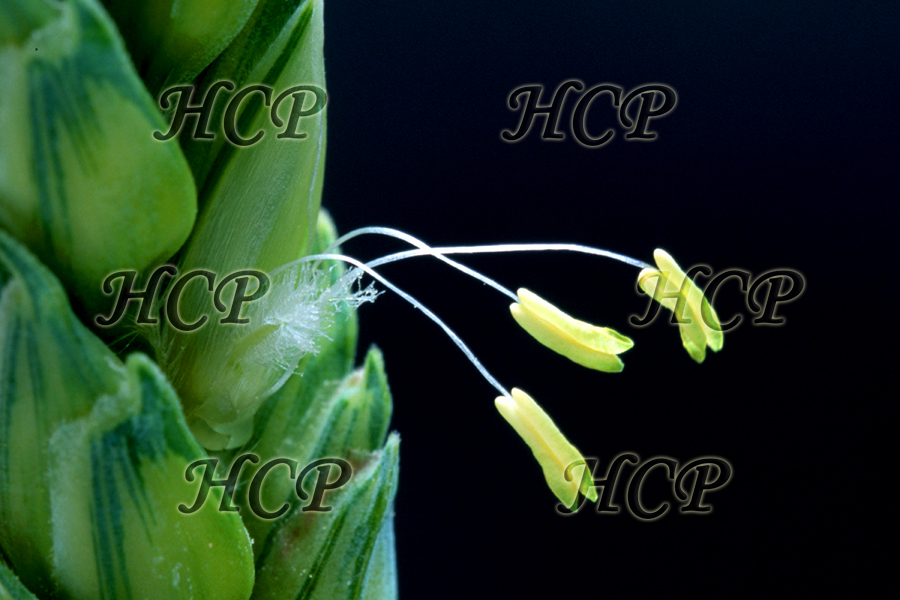 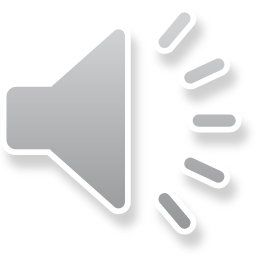 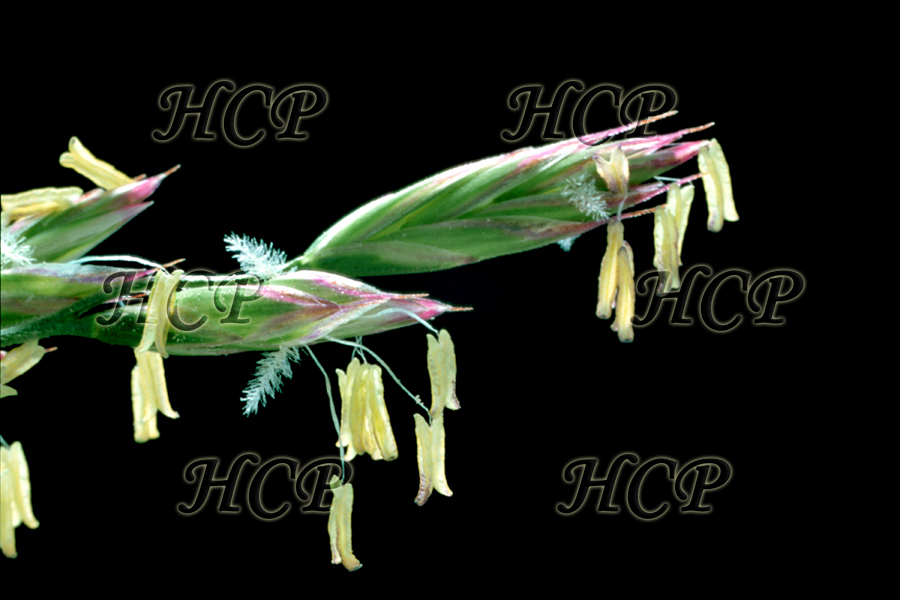 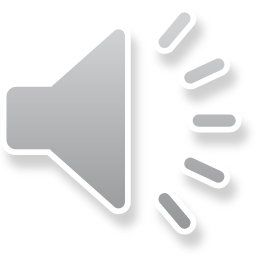 *Gynécée: bicarpellé, gamocarpe
* Ovaire supère  surmonté de 2 styles libres à stigmates plumeux
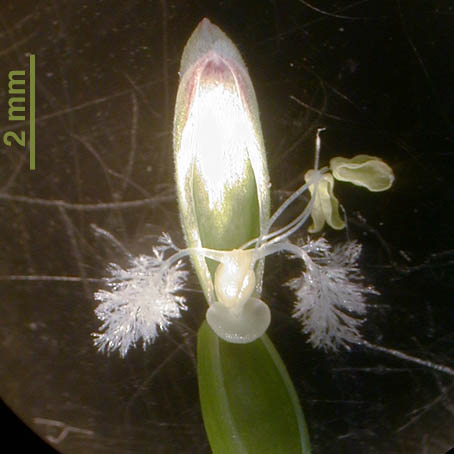 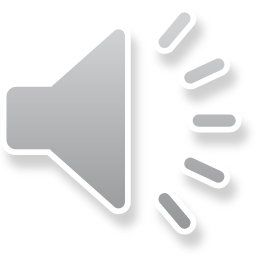 Fruit : est un caryopse = vrai fruit sec indehiscent dont la graine est soudée au péricarpe
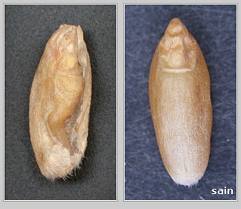 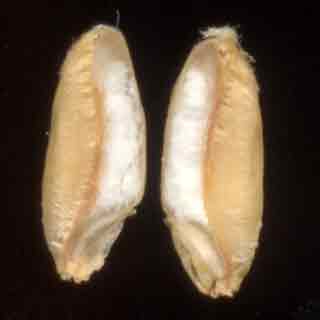 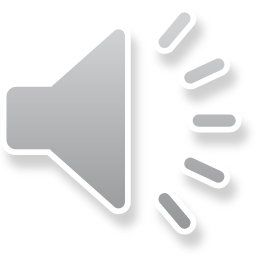 Caryopse peut être nu ou protégé par les glumelles
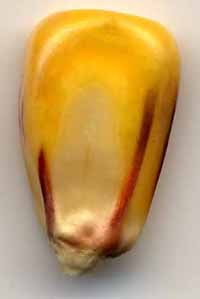 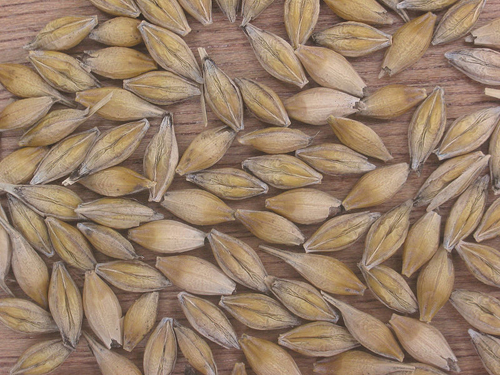 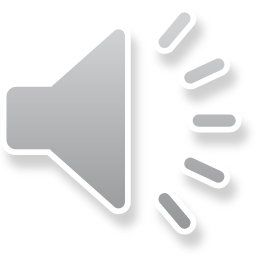 Le caryopse moulu donne : 
le son = péricarpe, et la farine = albumen
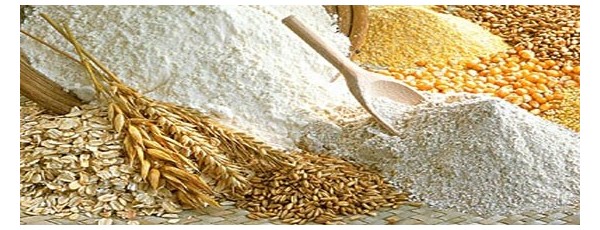 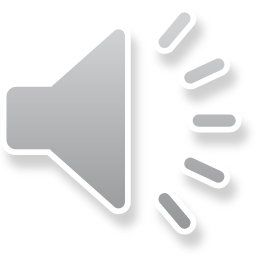 Triticum aestivum subsp.  aestivum, blé tendre
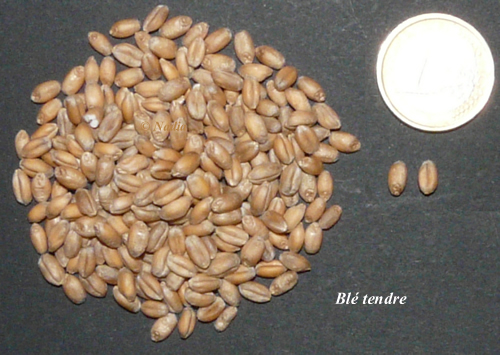 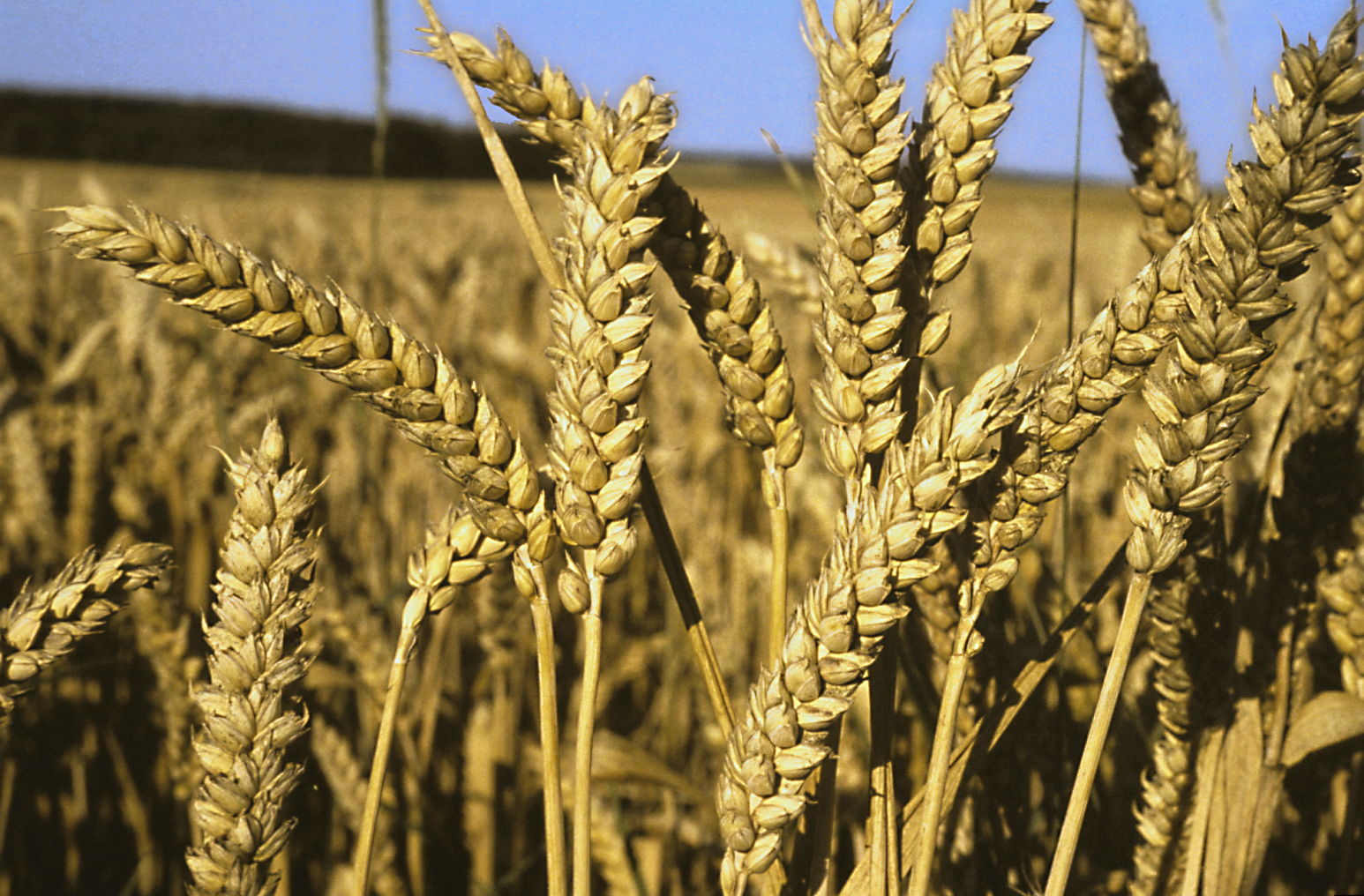 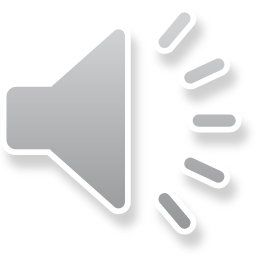 Triticum turgidum  subsp. durum , blé dur
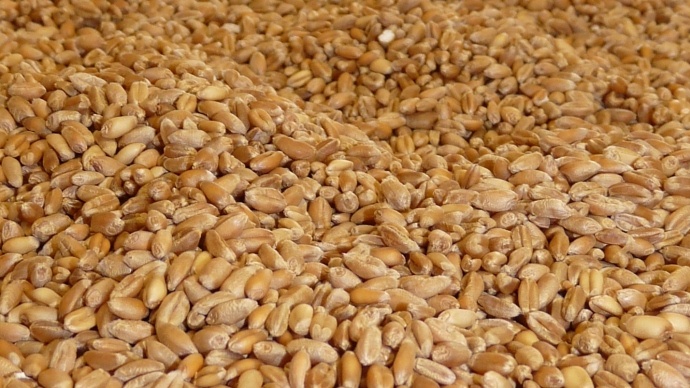 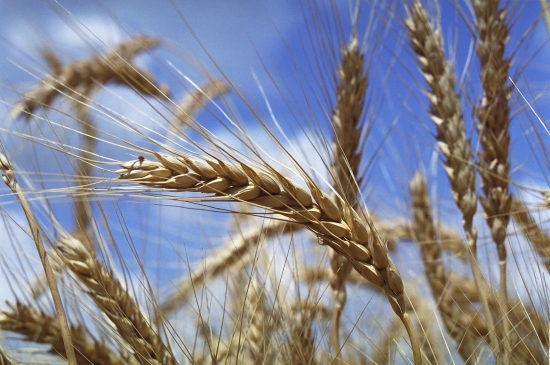 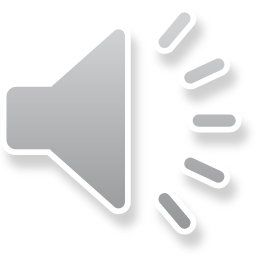 Hordeum vulgare, orge
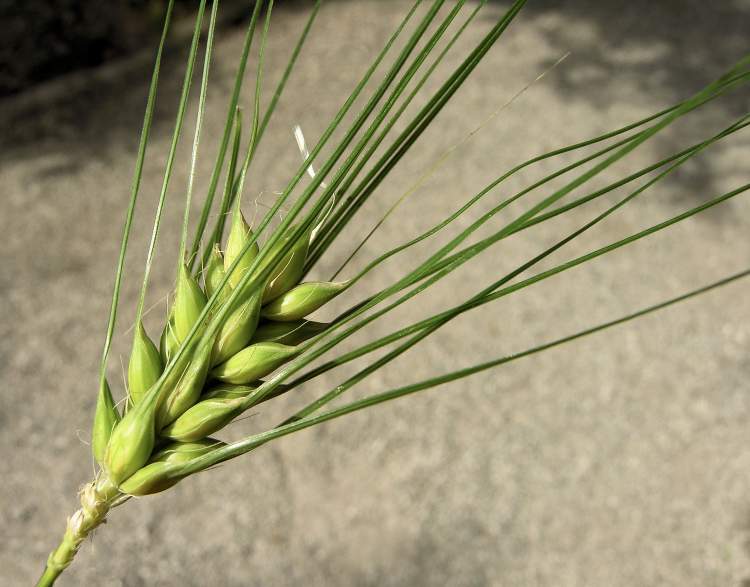 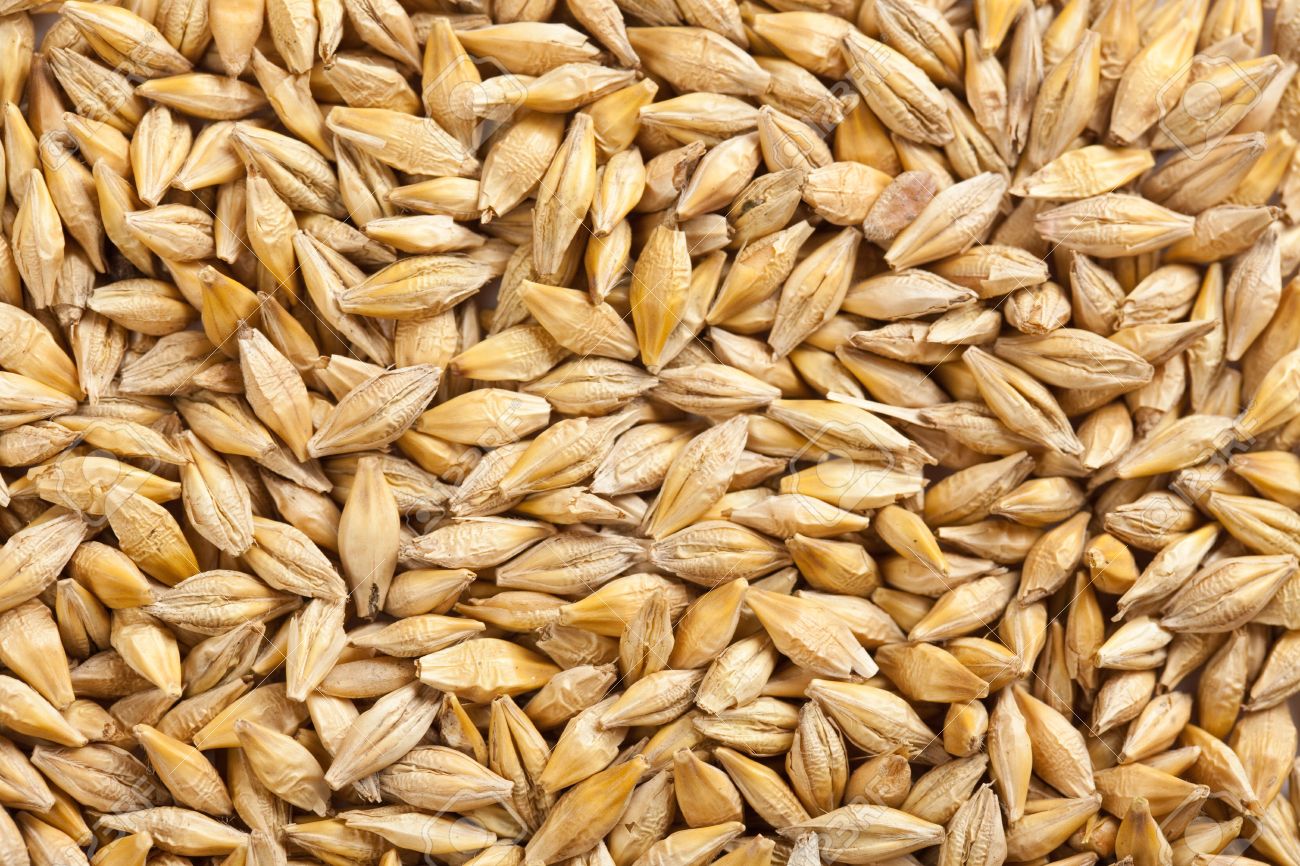 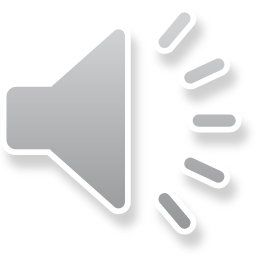 Zea mays, maïs
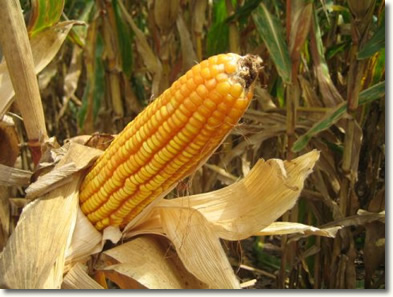 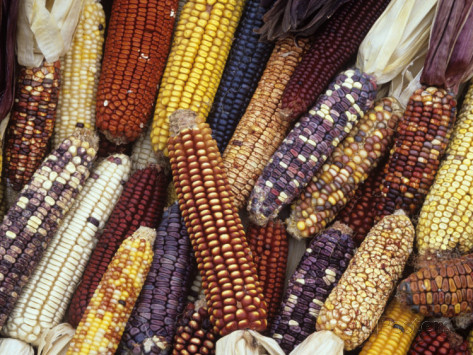 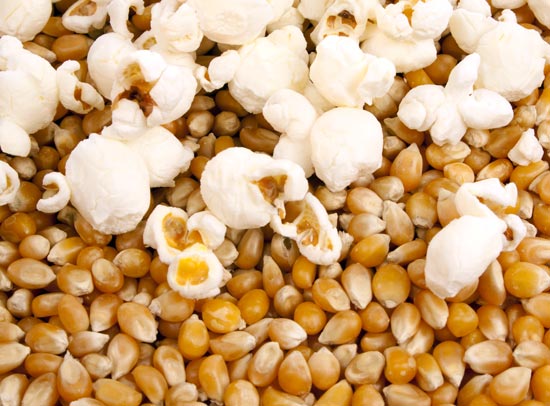 Zea mays var. everta, 
Pop-corn
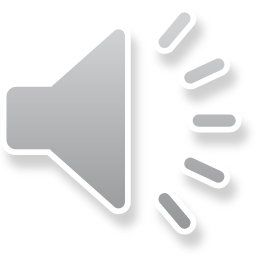 Oryza sativa
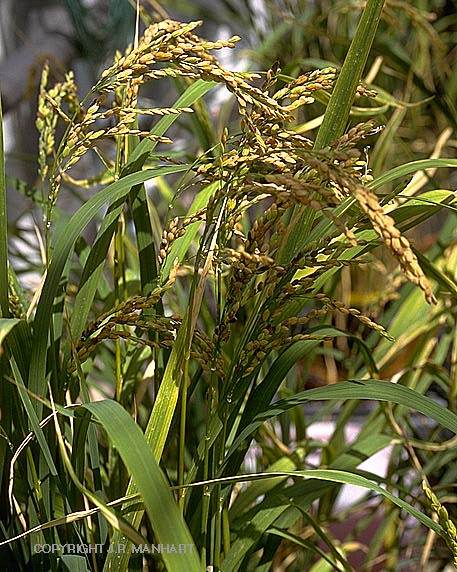 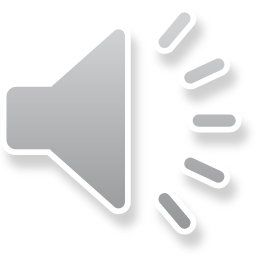 Oryza sativa
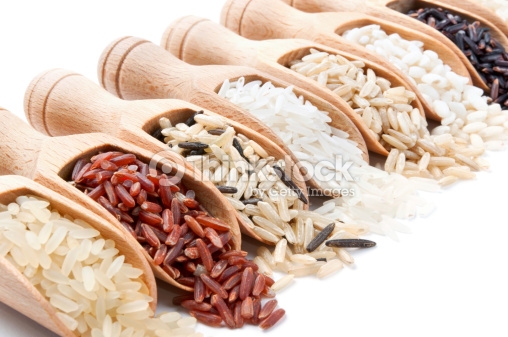 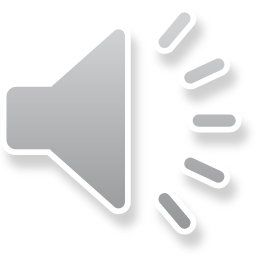 Pennisetum typhoides, illan
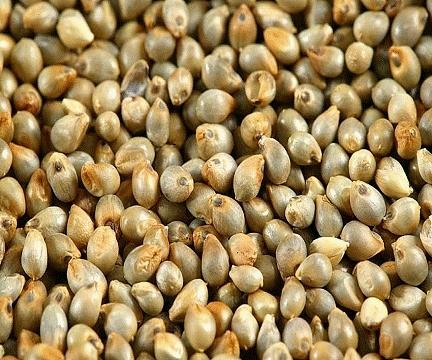 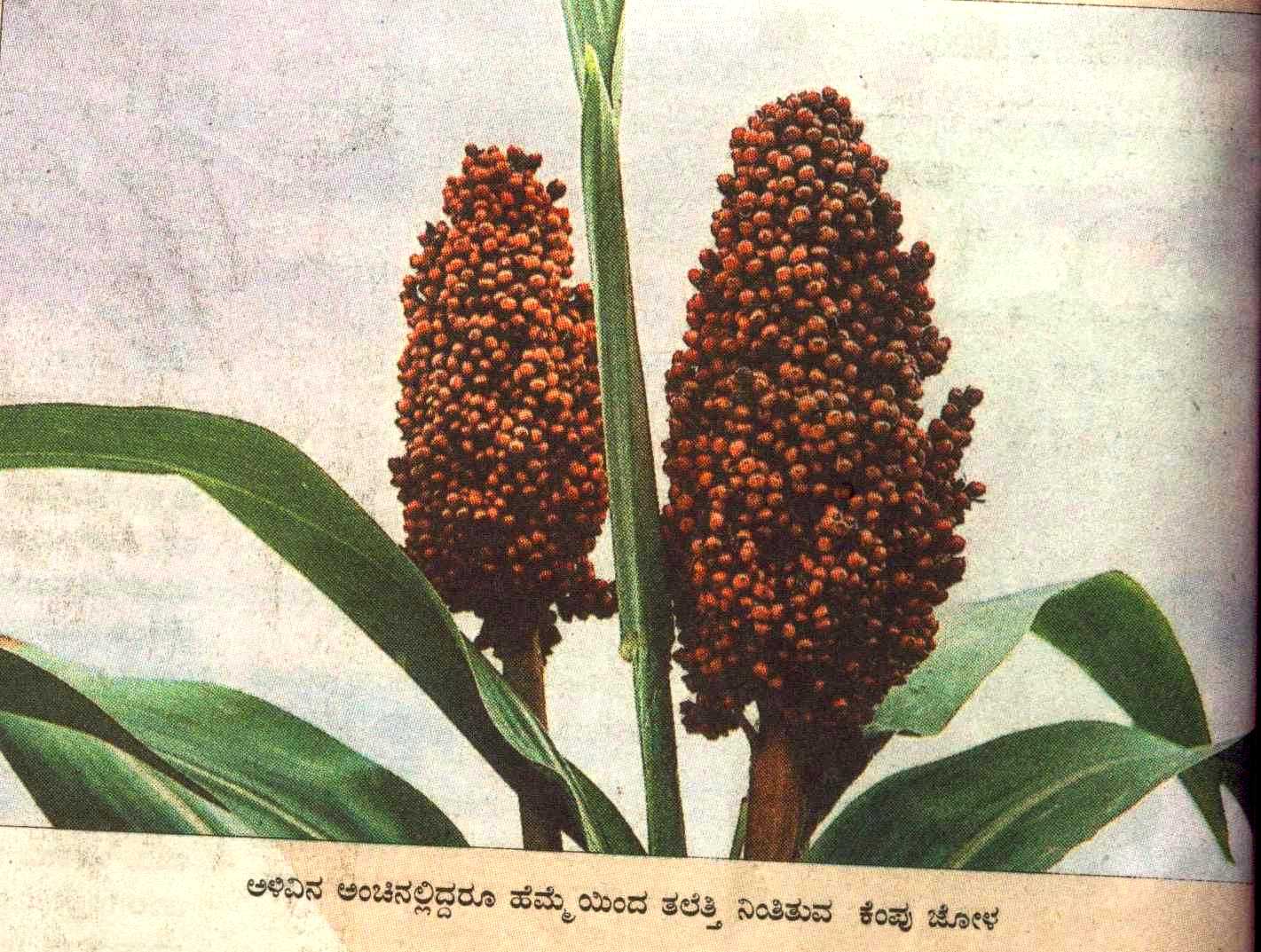 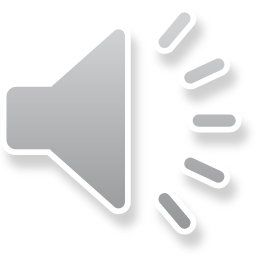 Saccharum officinarum
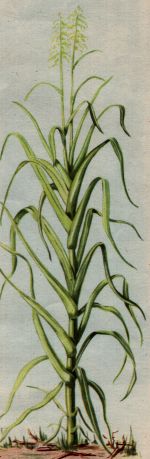 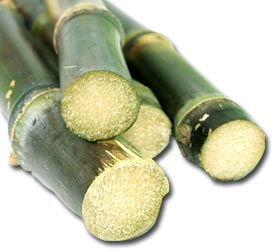 Moelle riche en saccharose
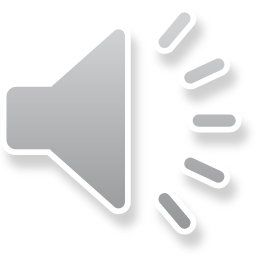 Cynodon dactylon
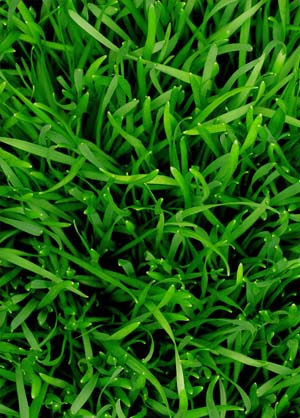 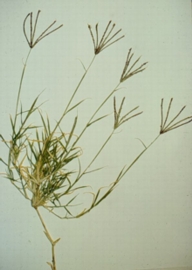 gazon
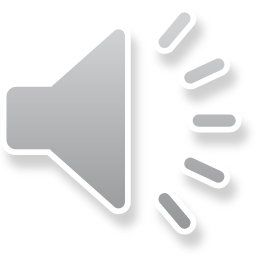 Bambusa sp.
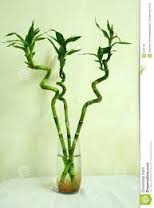 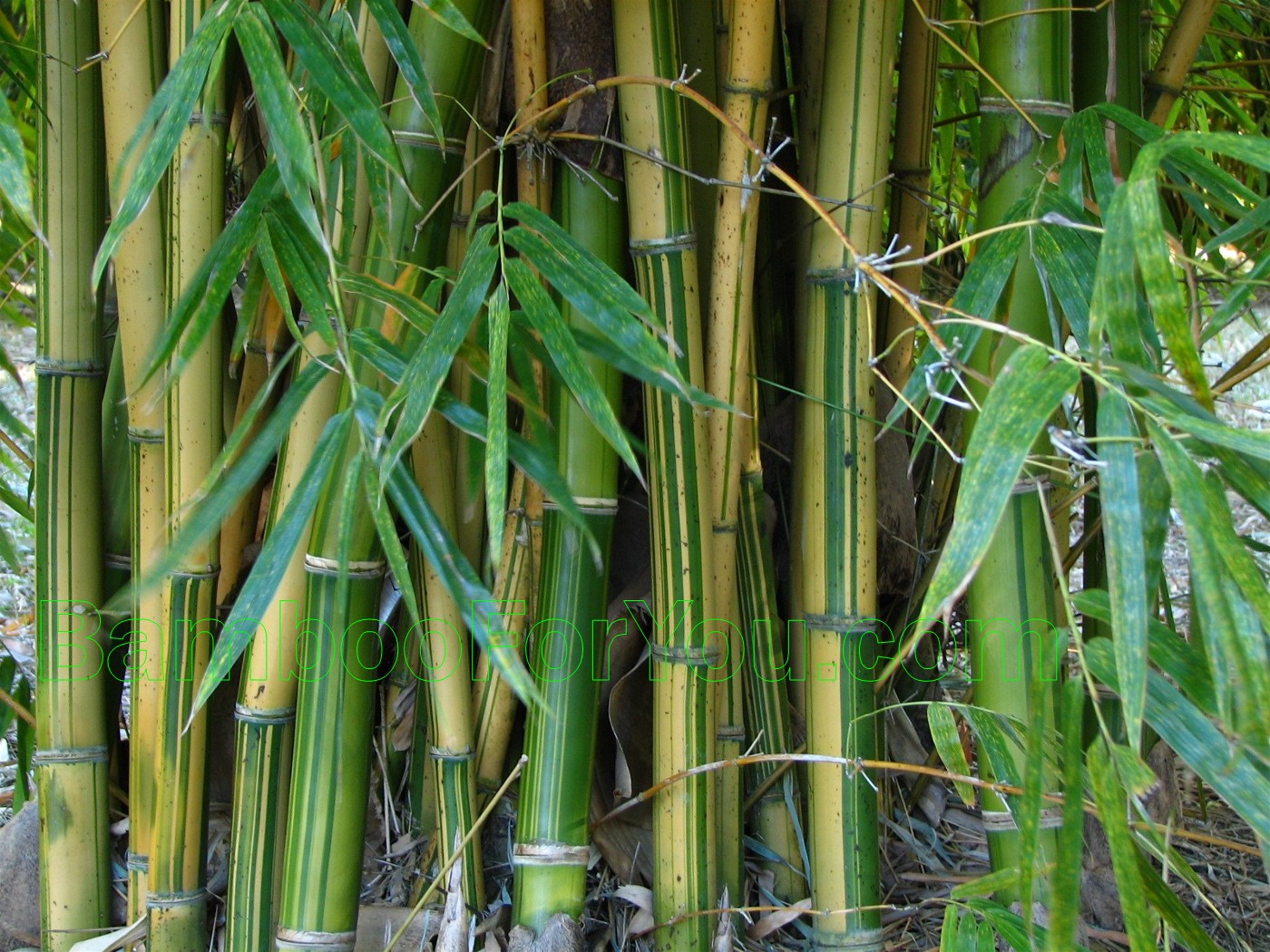 Bambou ornemental
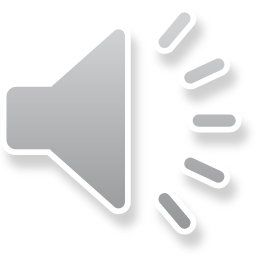 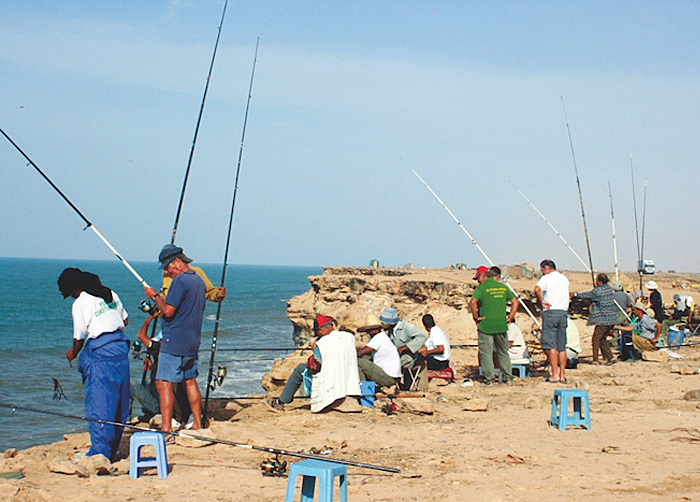 Echafaudage en bambou
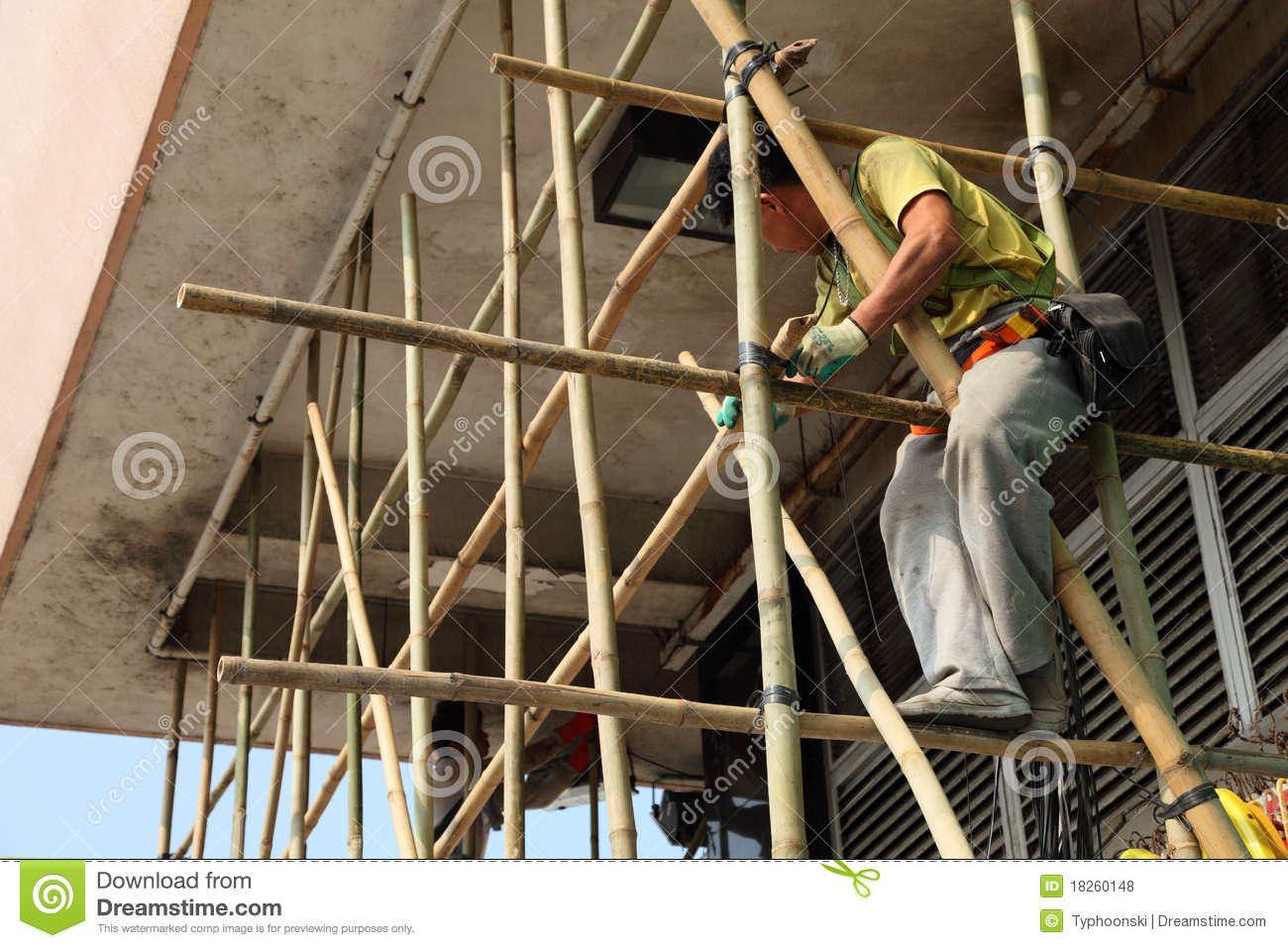 Cannes à pêche
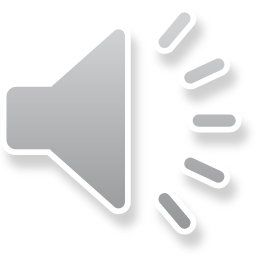 Arundo donax, Canne de Provence
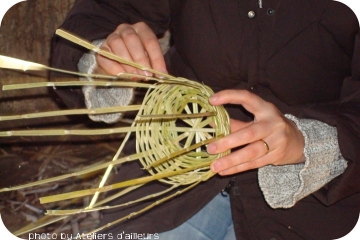 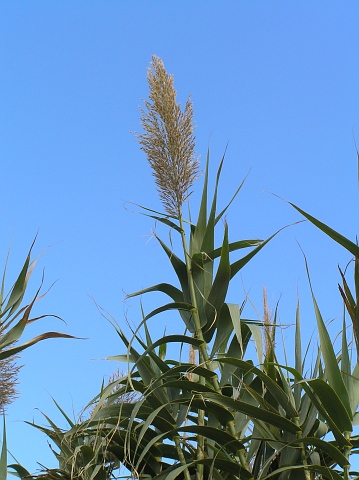 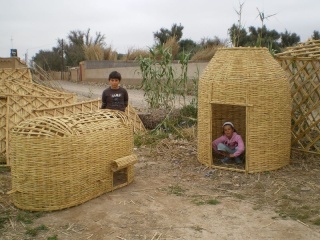 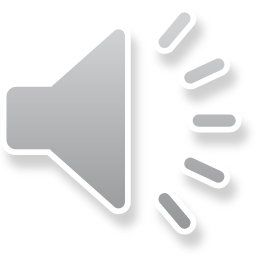 Phragmites communis, roseau commun
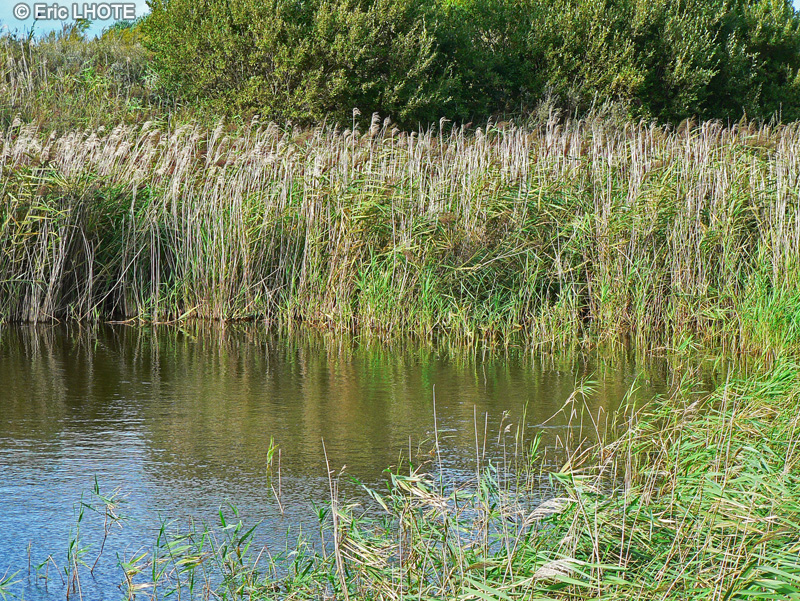 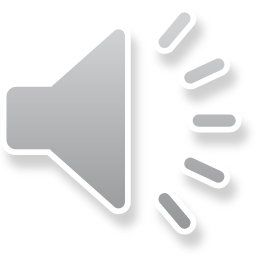 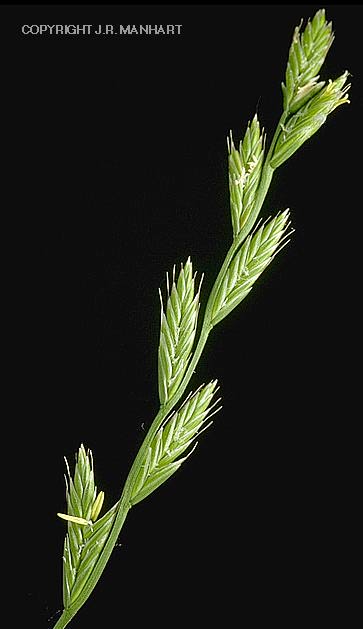 Lolium sp
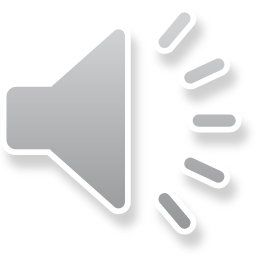 Bromus sp
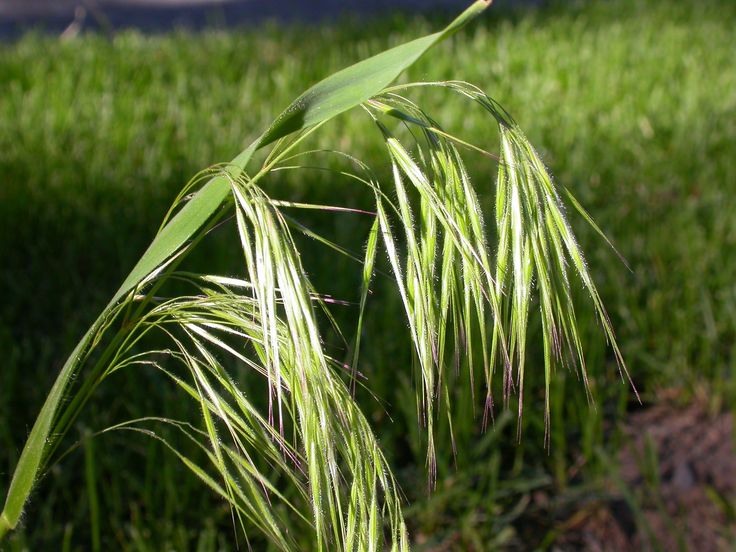 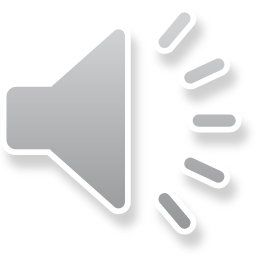 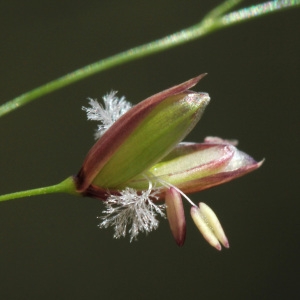 Melica uniflora
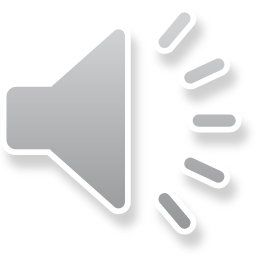 Ammophila arenaria
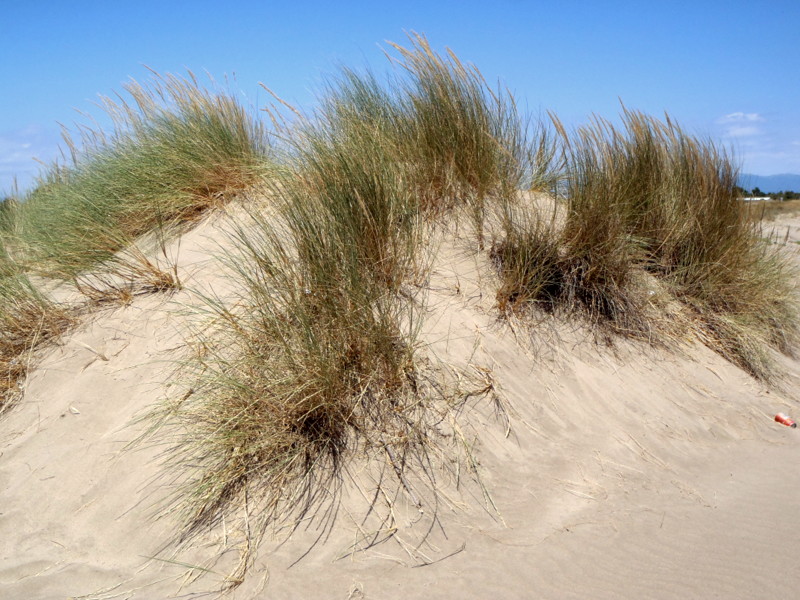 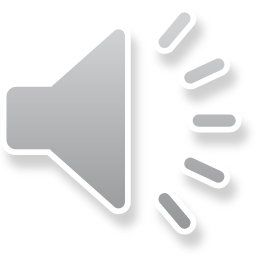 Prairie ou steppe à  Alfa, « halfa »
(Macrochloa tenacissima = Stipa tenacissima)
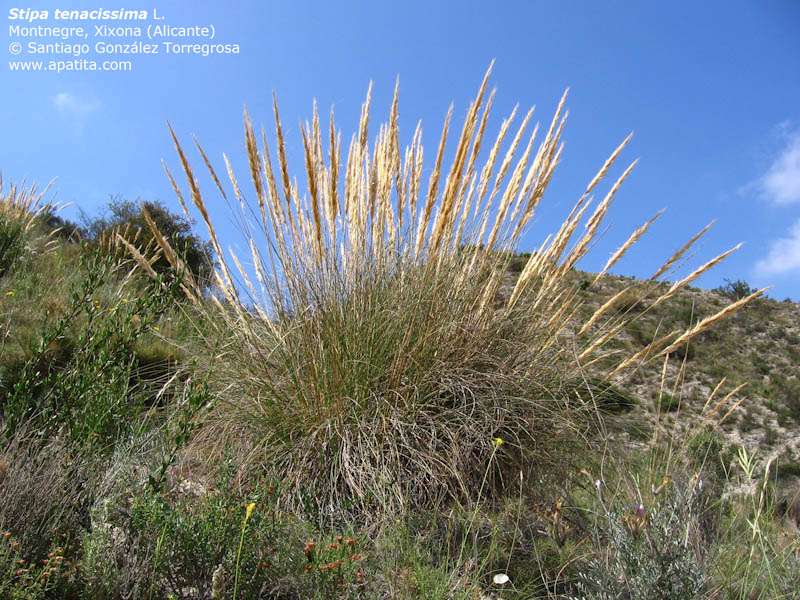 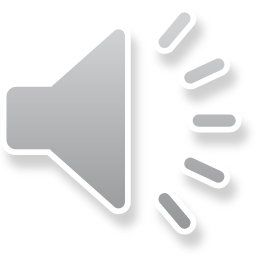 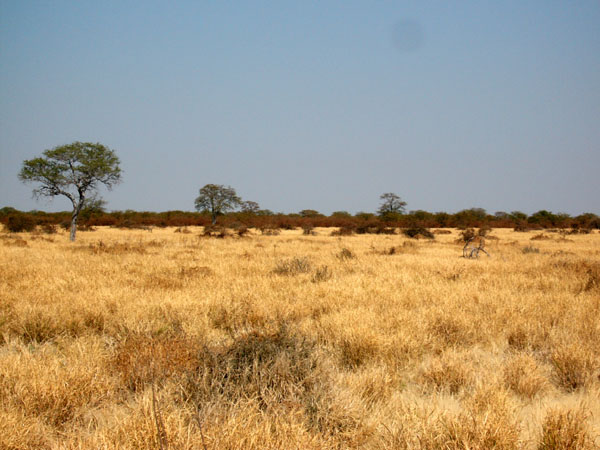 Savane
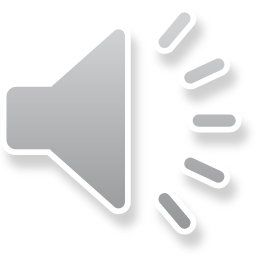 Intolérance au gluten (maladie cœliaque)

*Certaines personnes présentent une intolérance au gluten appelée maladie coeliaque.
*Intolérance permanente à l'une des fractions protéiques du gluten contenues dans  la majorité des céréales. 
*Elle provoque une atrophie des villosités intestinales au niveau de l’intestin grêle, entraînant une destruction de la paroi. 
*Par conséquent, certains nutriments (calcium, vitamines, fer...) sont mal absorbés et provoquent de graves carences.
*Riz et maïs n’ont pas de gluten
*Attention le gluten est présent dans de nombreuses denrées alimentaires, bien lire les étiquettes !!!
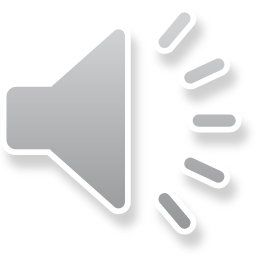 Cyperaceae
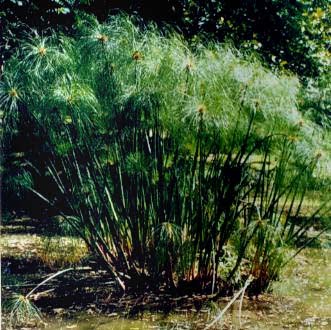 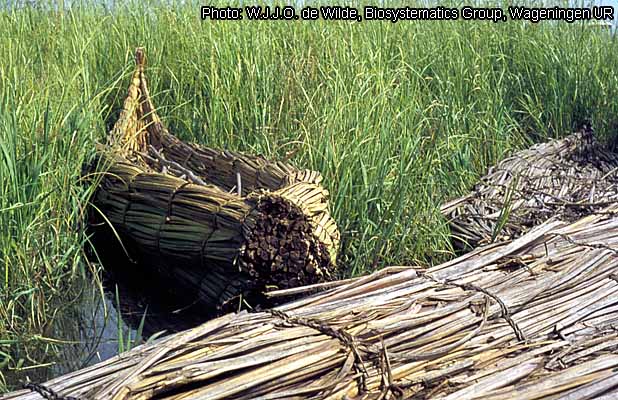 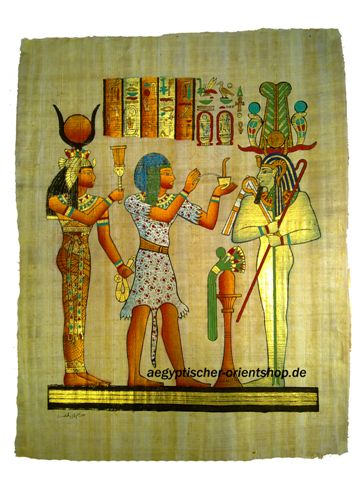 Cyperus paperus
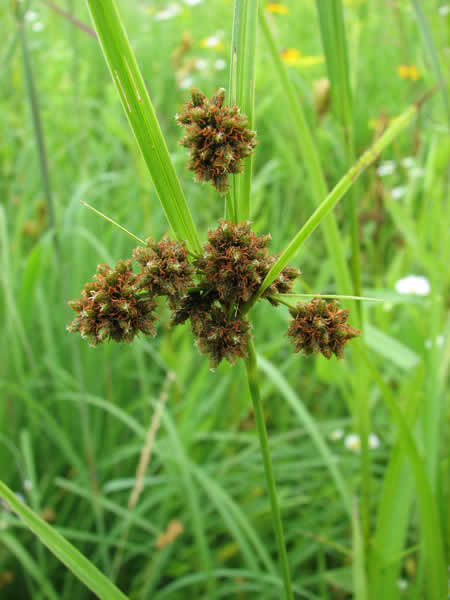 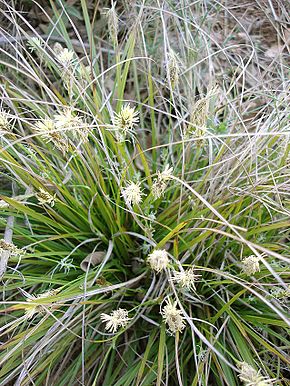 *Pl. à port de graminée
*F. à gaine fermée
*fruit de type akène
Crex sp.
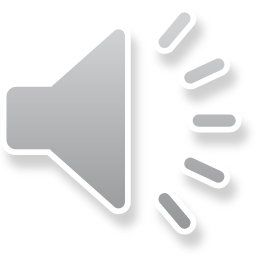 Scirpus sp.
Juncaceae
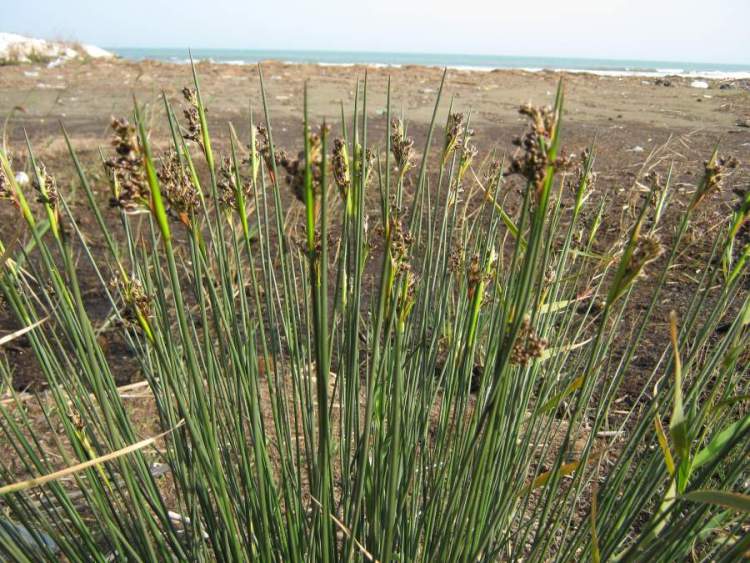 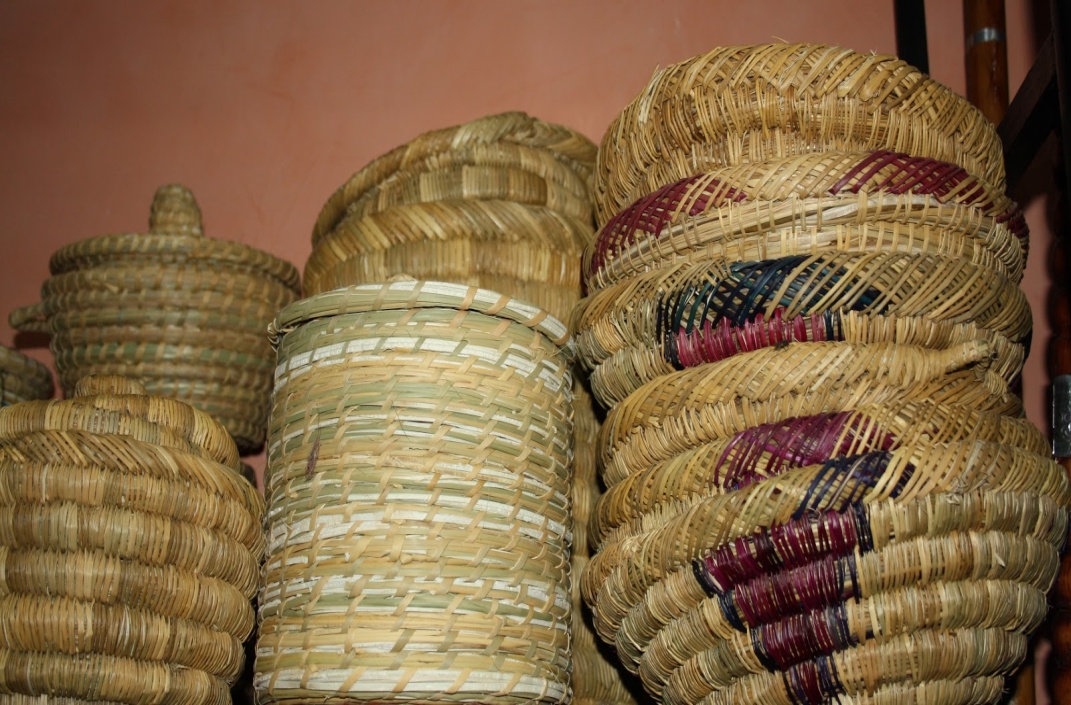 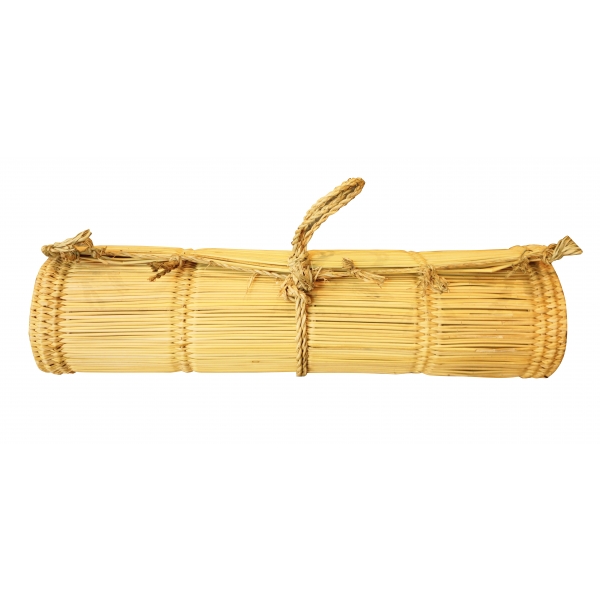 Juncus acutus, « smar »
*Pl. herbcées des zones humides
*Fruit de type capsule
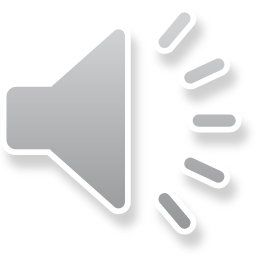 Zingiberaceae
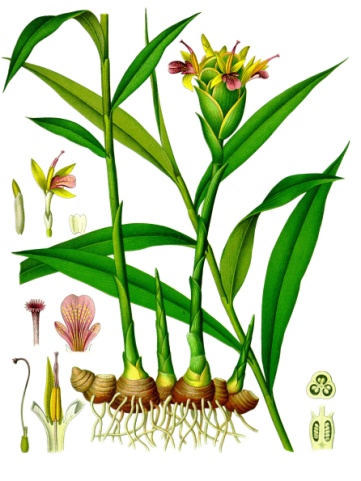 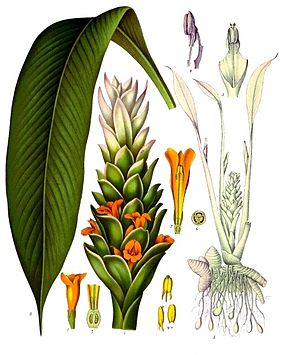 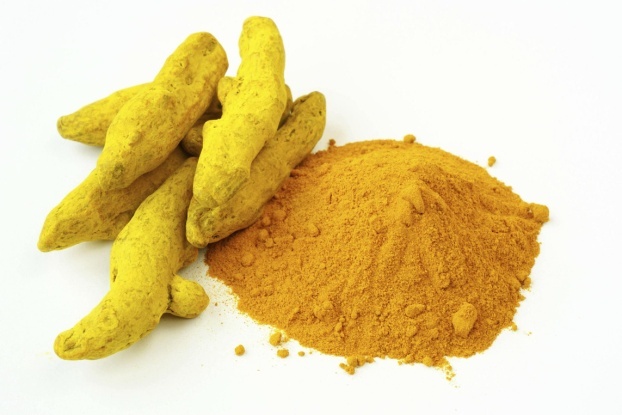 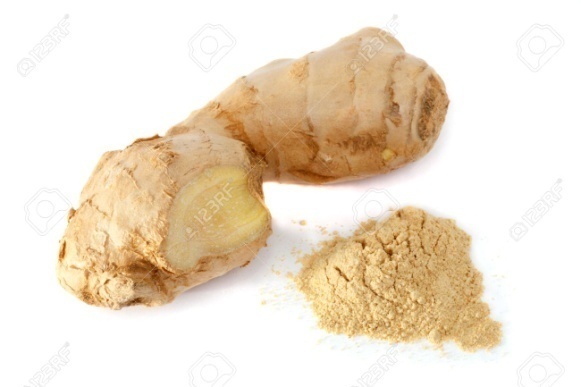 Zingiber officinarum, Gingembre
 « skinjbir  »
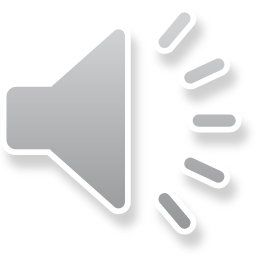 Curcuma longa, Curcuma « rharkoum »
Musaceae
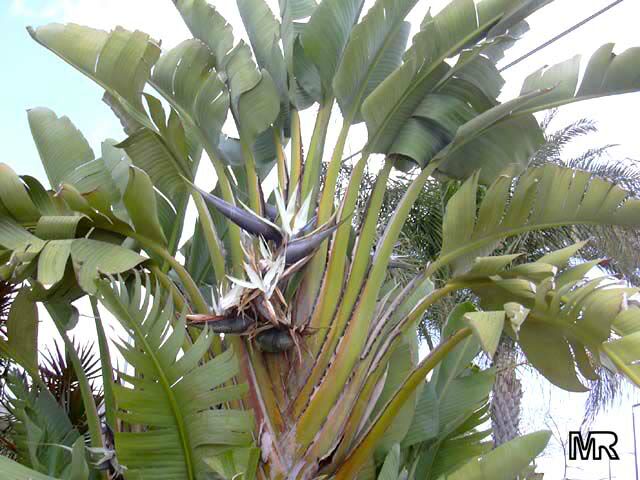 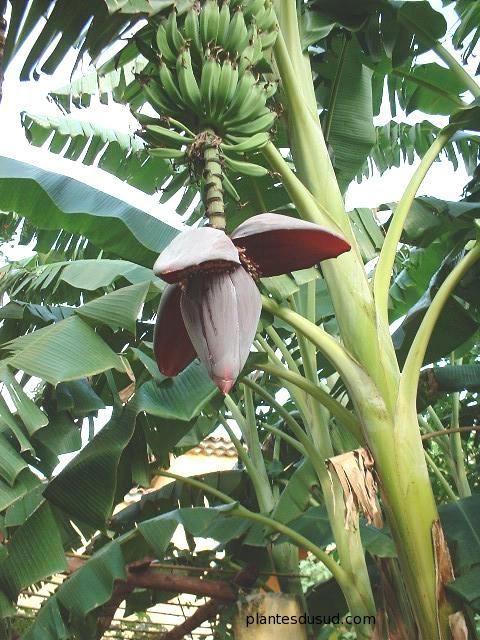 Strelitzia nicolai
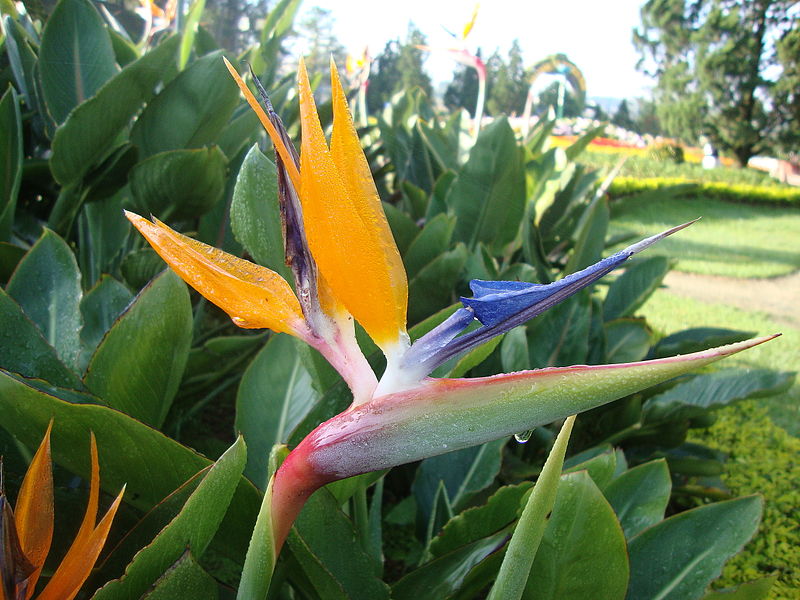 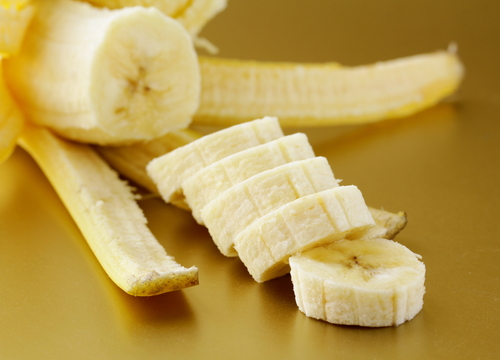 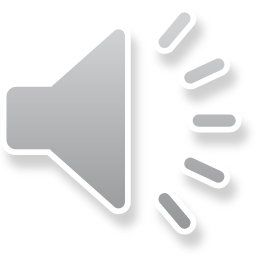 Musa sp.
Strelitzia  reginae, oiseau de paradis ou de feu